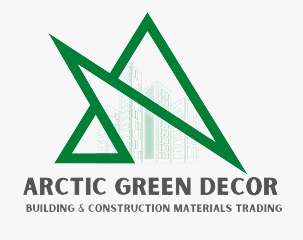 MARCH 2022
THESaint-Gobain GROUP
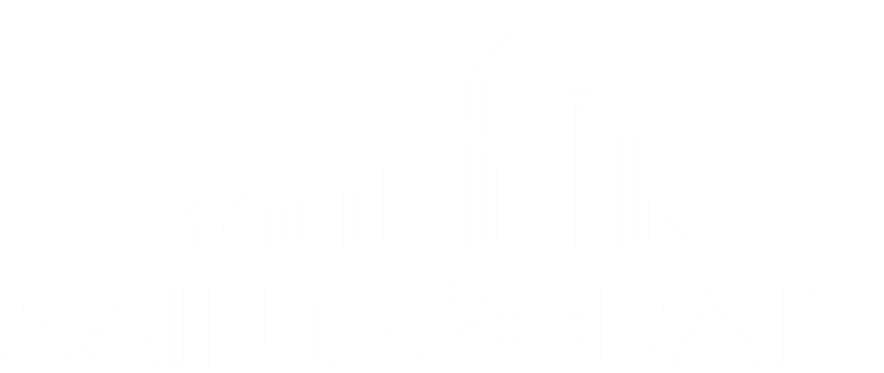 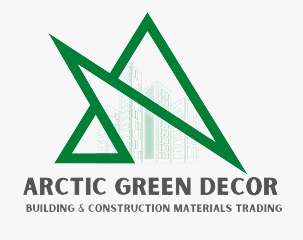 SEAMLESS ACOUSTIC CEILING SYSTEM
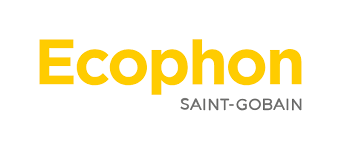 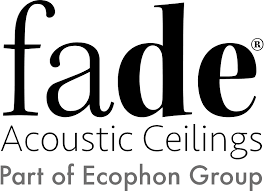 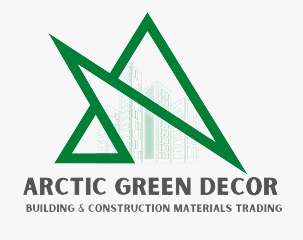 Product to system solution
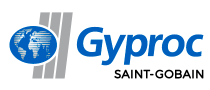 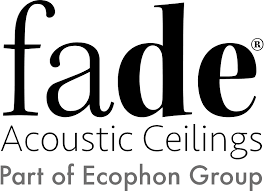 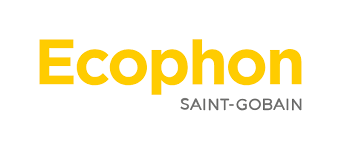 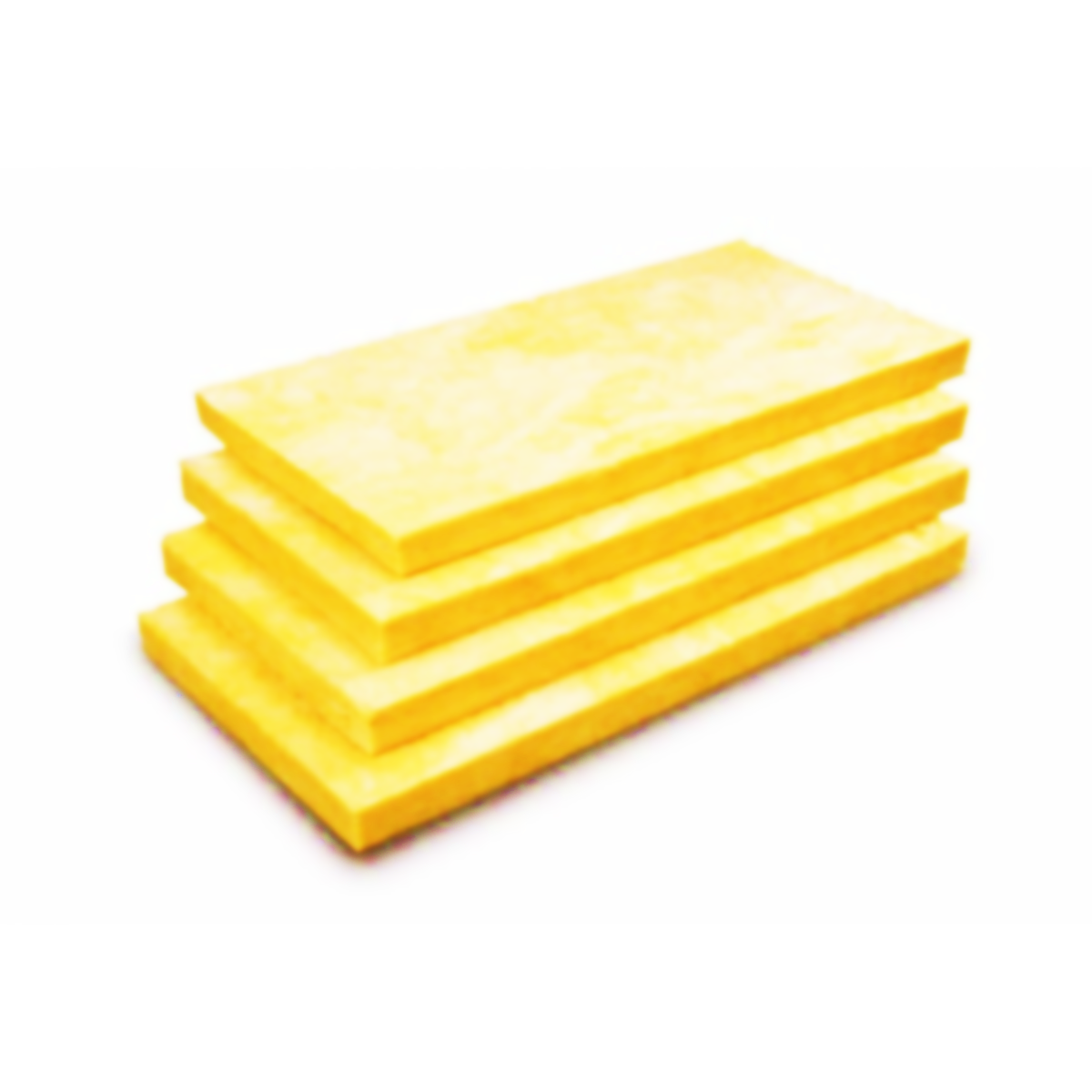 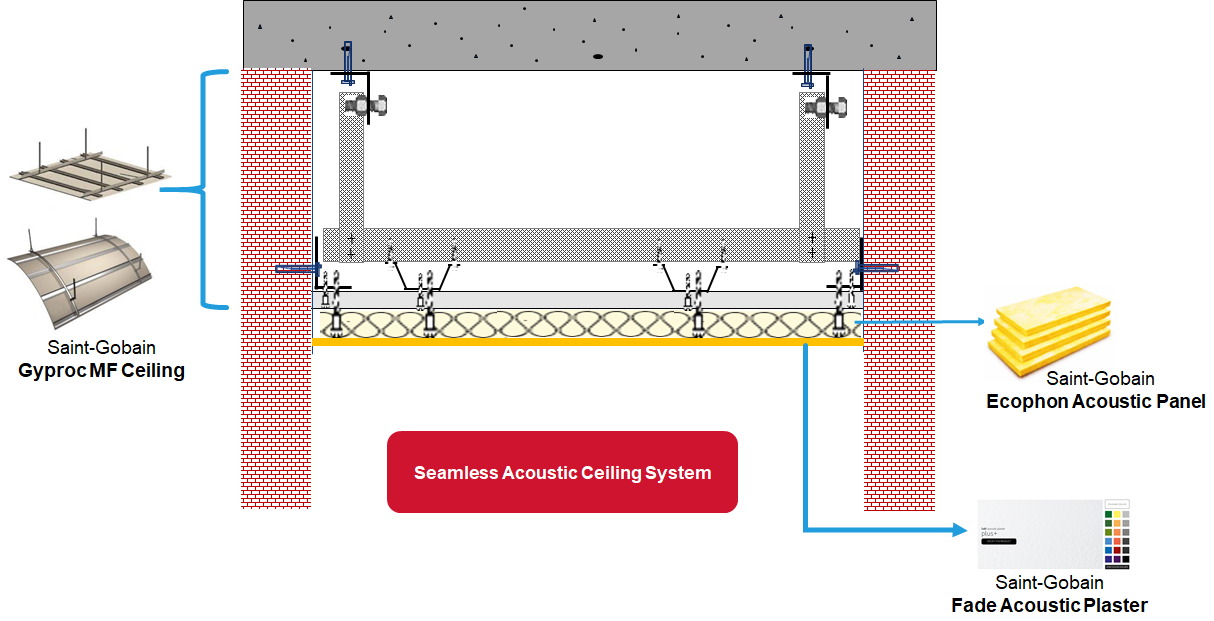 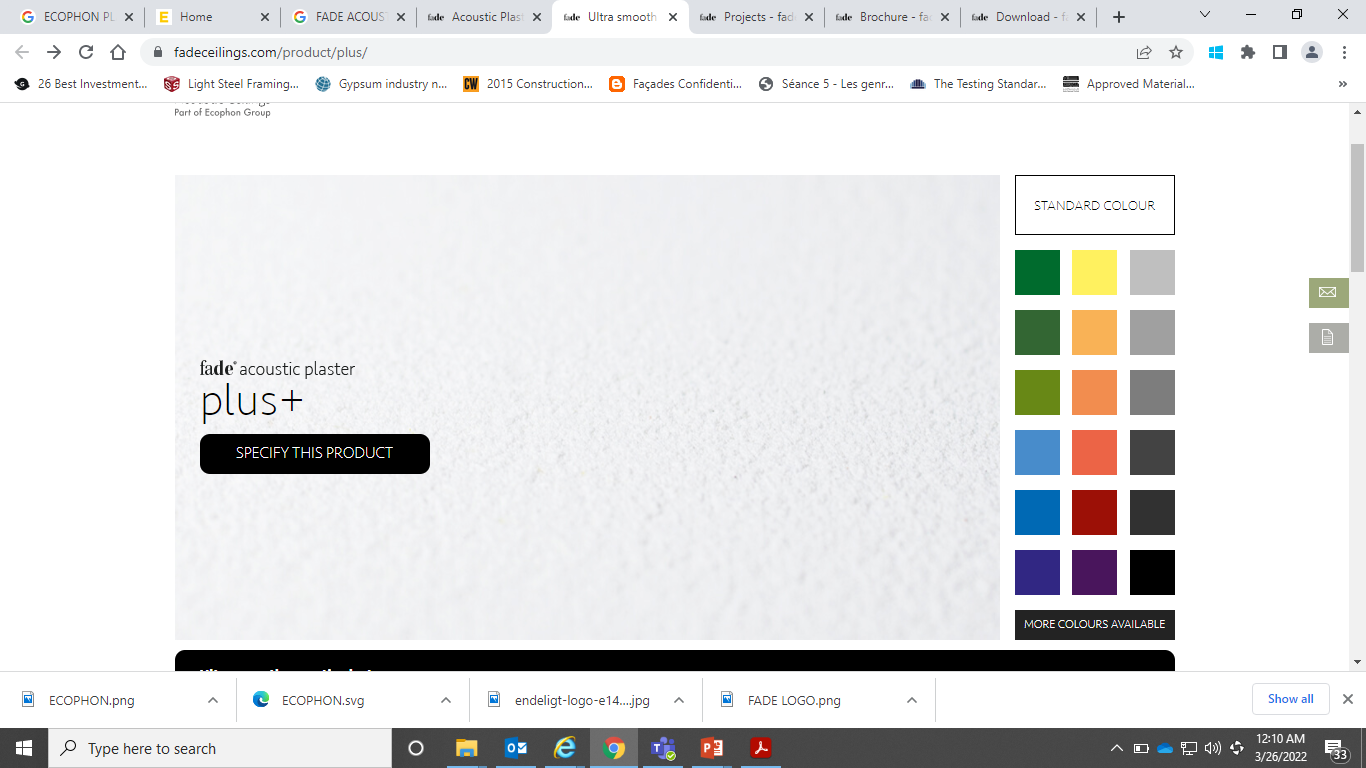 3 /
SAINT-GOBAIN seamless acoustic ceiling system
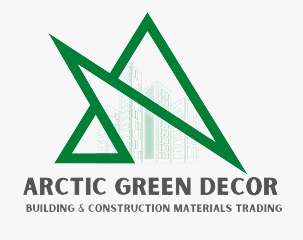 Installation of Ecophon fade seamless acoustic ceiling system
Below detail is for understanding purpose only
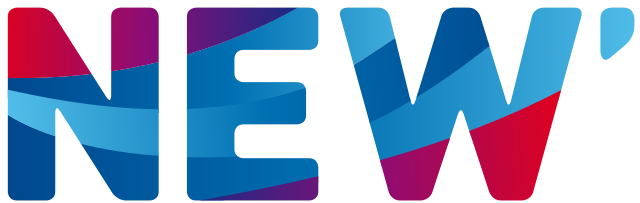 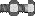 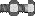 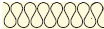 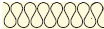 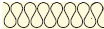 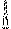 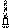 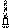 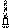 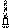 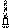 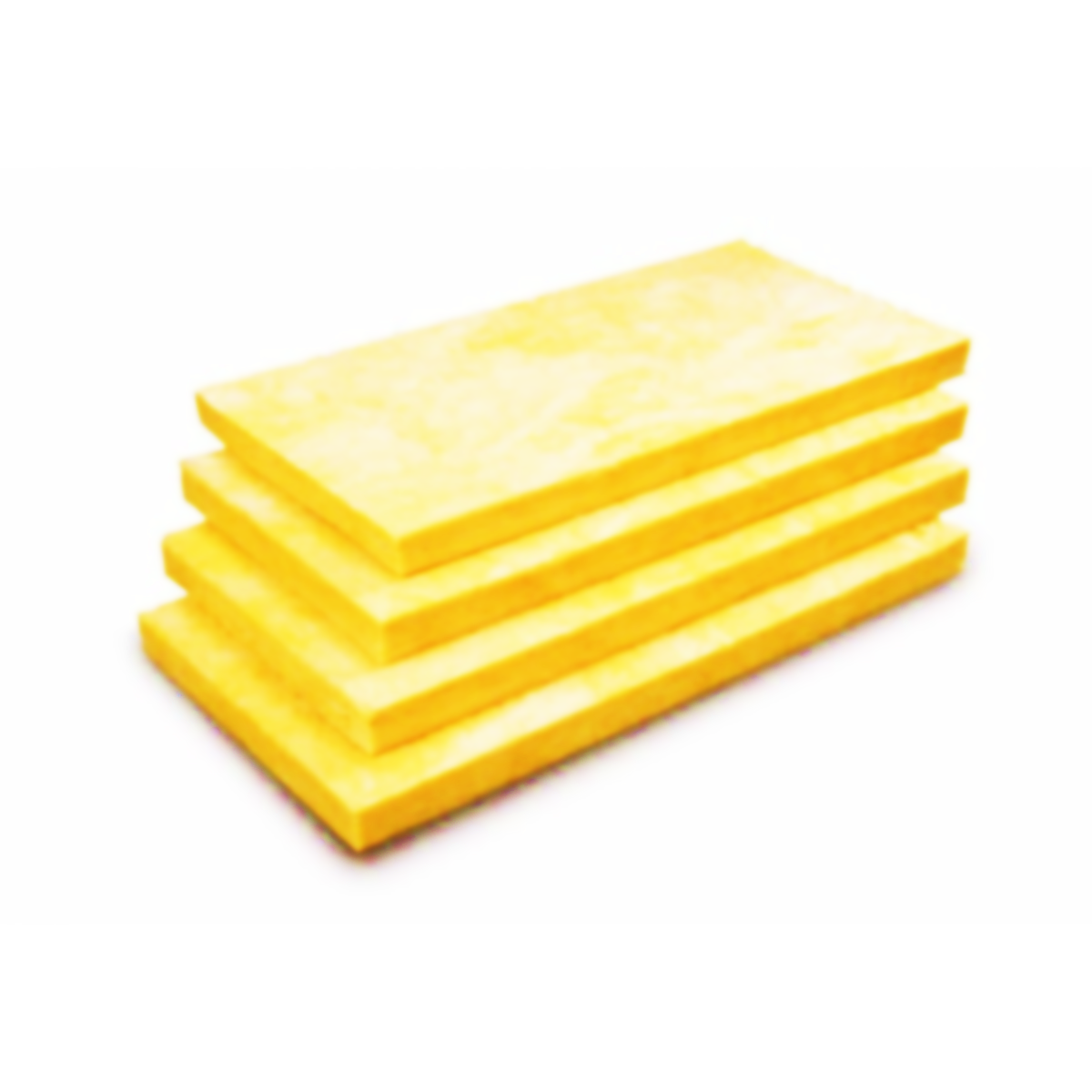 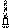 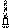 25 & 40mm Saint-Gobain E Acoustic Panel
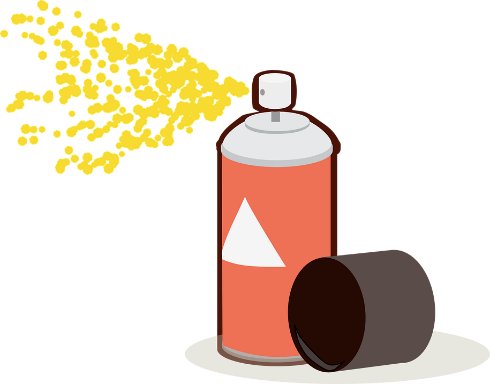 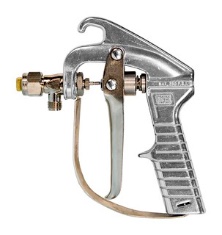 Saint-Gobain 
Fade Acoustic Plaster
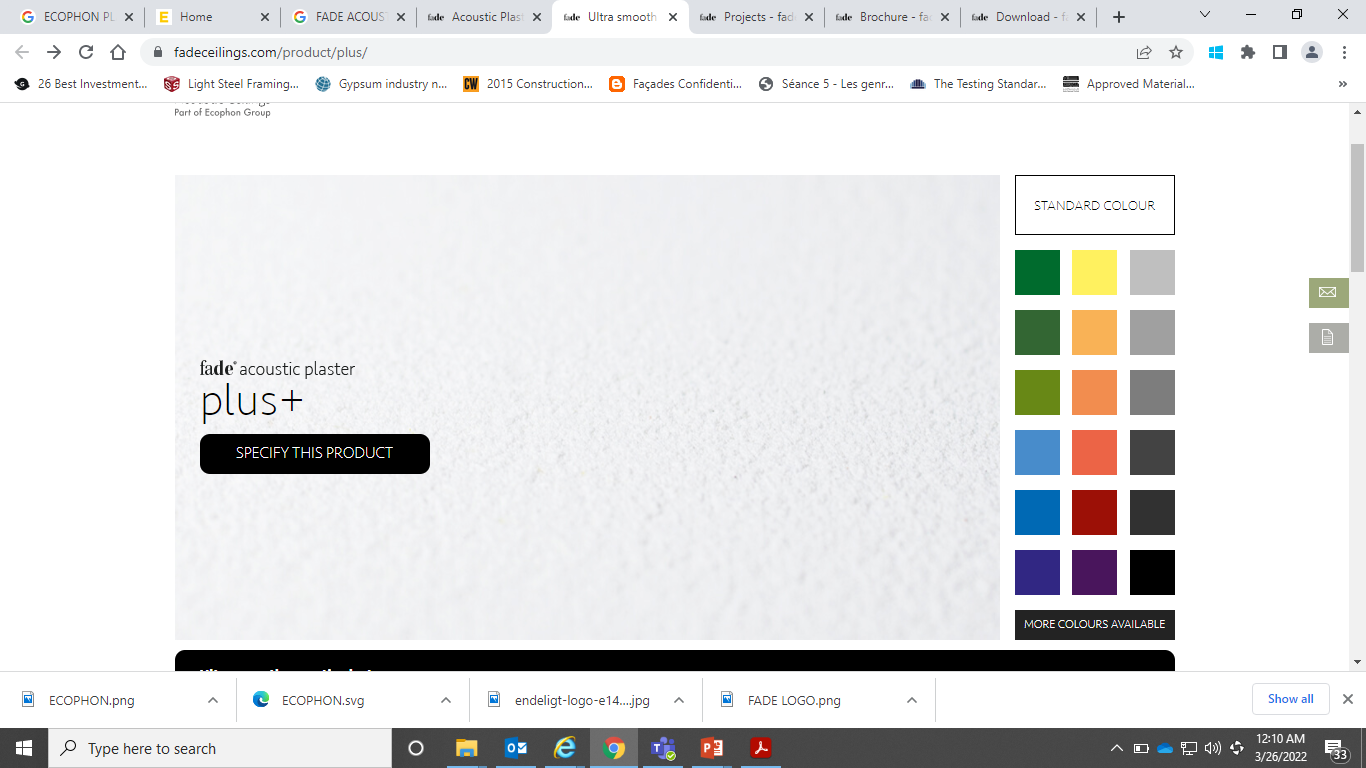 0.8 & 0.9NRC
MF Seamless Sound Acoustic solution
4 /
SAINT-GOBAIN seamless acoustic ceiling system
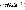 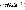 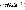 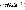 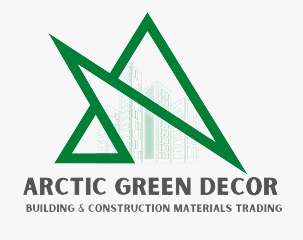 Integration with other ceiling solutions
Below details are for understanding purpose only
When combined with Fire Rated  & other MF ceiling assembly, the performance of it too can be added to the attributes.
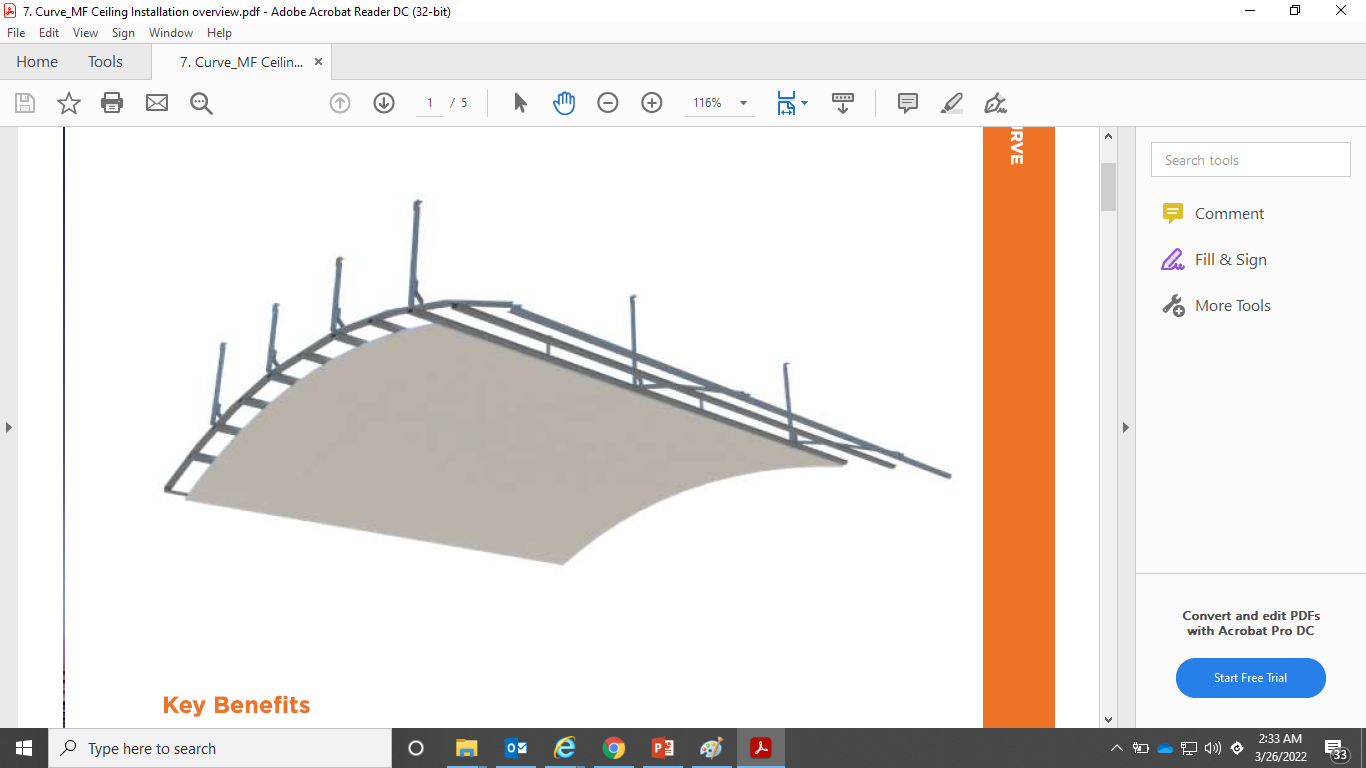 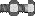 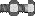 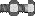 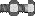 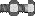 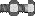 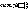 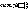 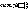 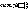 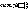 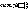 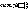 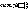 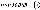 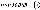 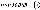 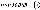 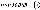 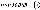 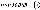 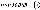 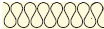 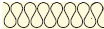 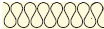 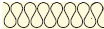 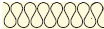 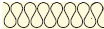 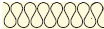 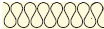 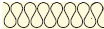 GAH Acoustic Hanger
Curve
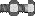 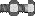 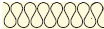 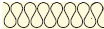 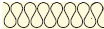 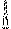 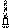 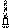 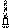 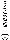 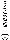 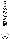 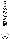 Mass Barrier
60mins Fire Rated
120mins Fire Rated
Framing Thickness & Framing Distance Vary based on load
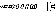 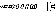 5 /
SAINT-GOBAIN seamless acoustic ceiling system
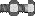 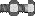 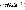 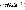 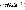 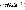 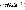 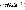 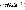 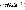 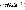 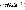 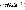 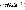 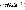 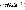 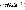 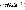 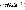 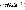 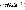 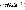 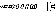 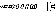 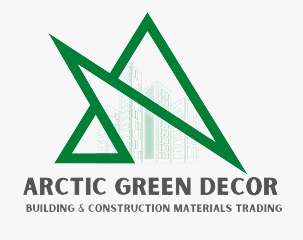 Sound absorption performance of Ecophon fade
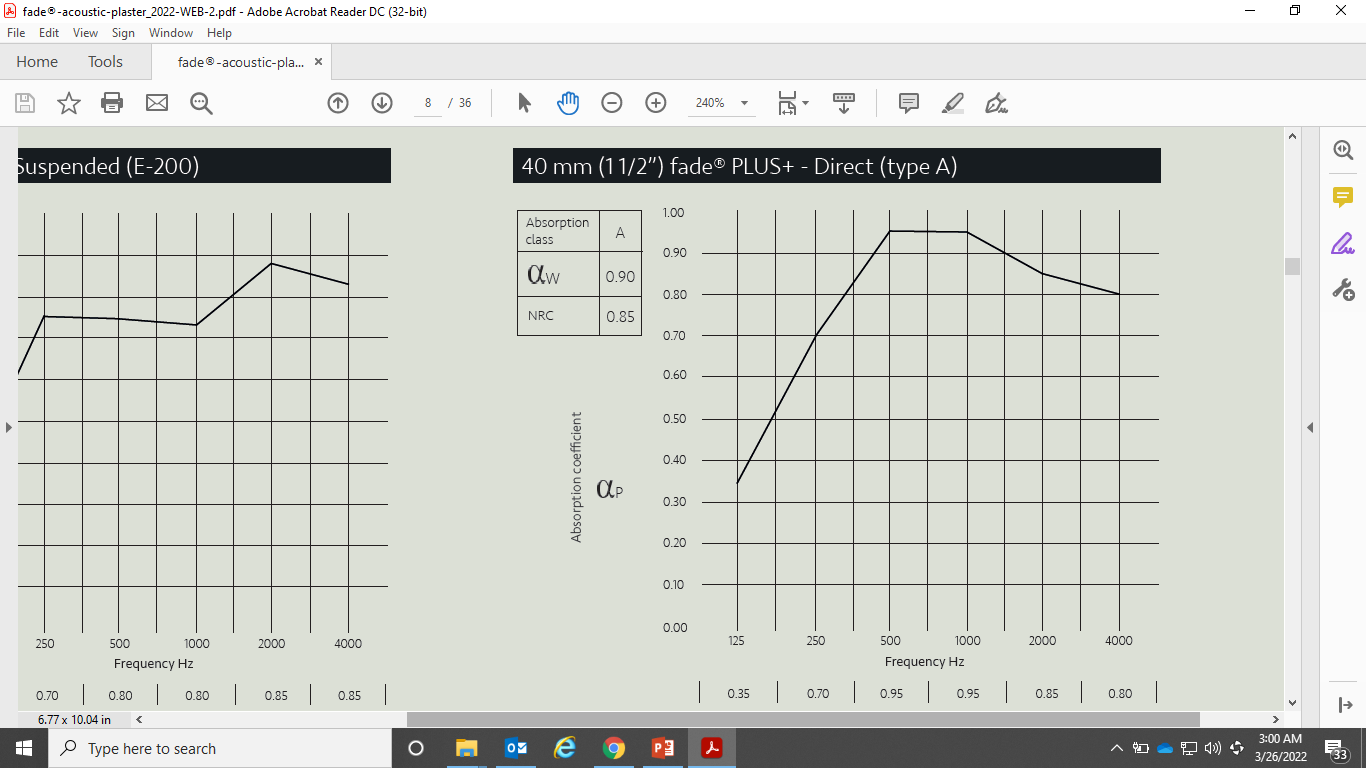 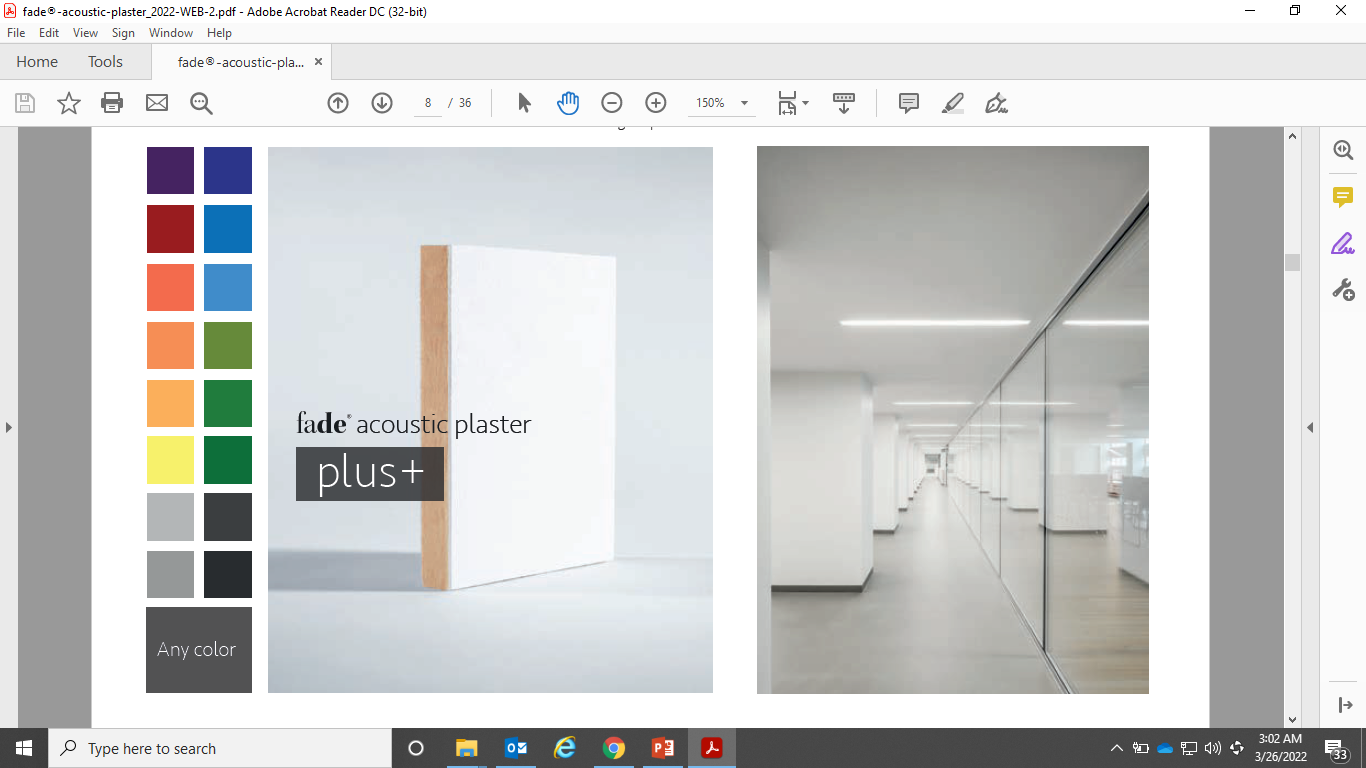 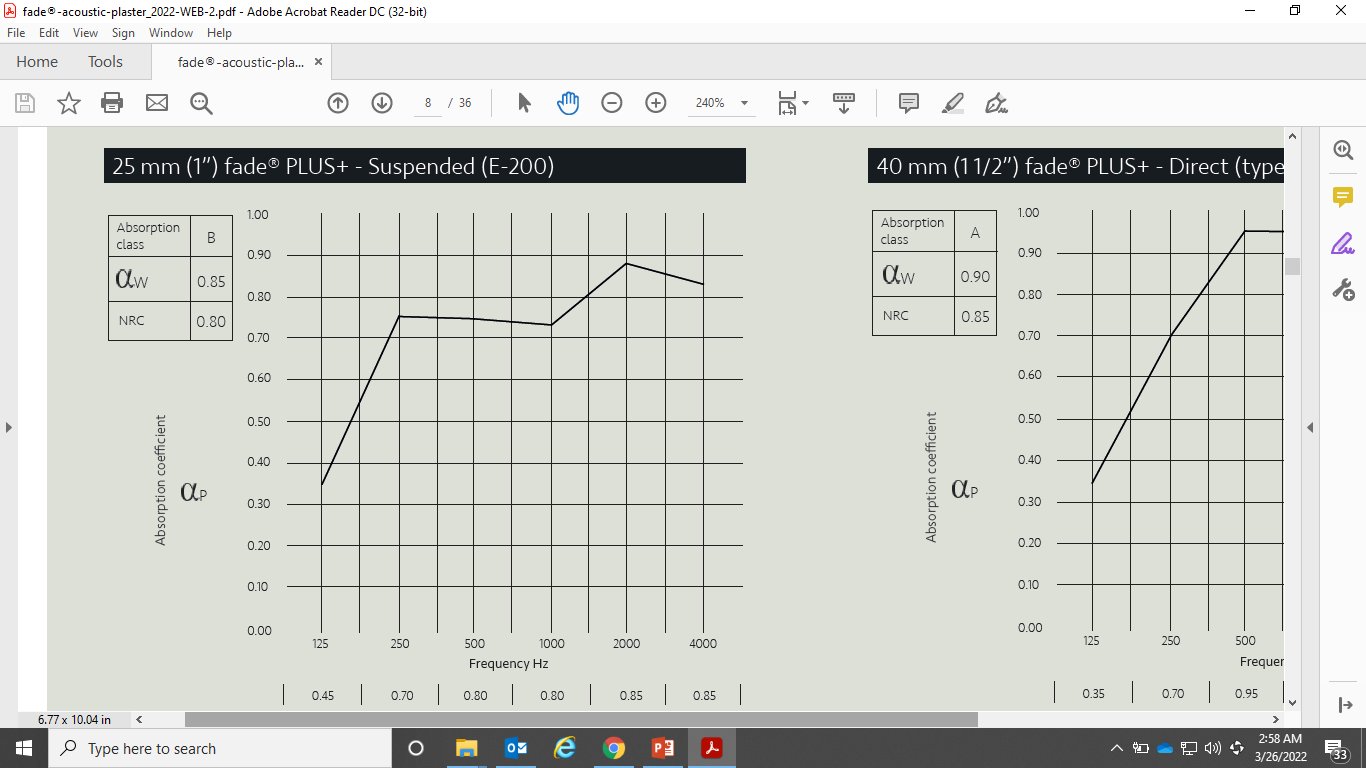 40mm Thick : 0.90 NRC | 0.90 αw
25mm Thick : 0.80 NRC | 0.85 αw
ULTRA SMOOTH FINISH
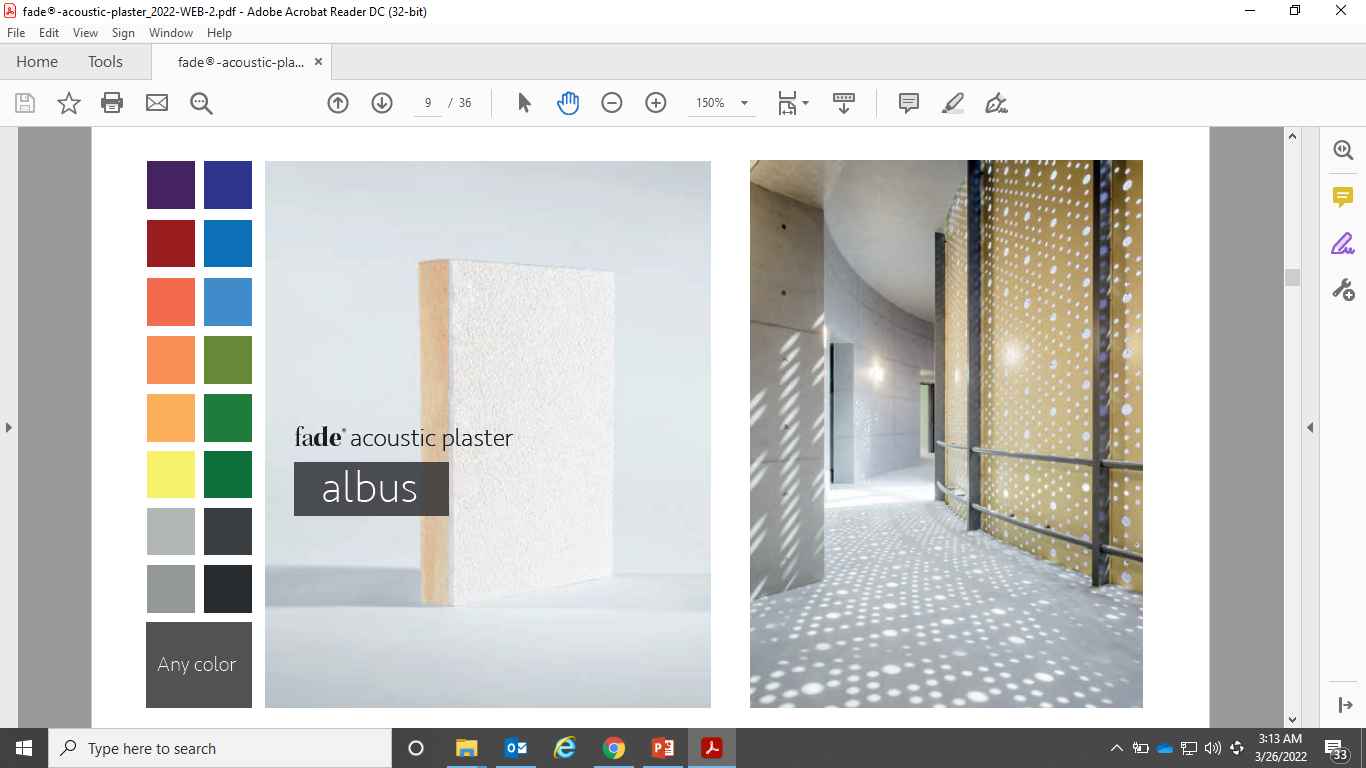 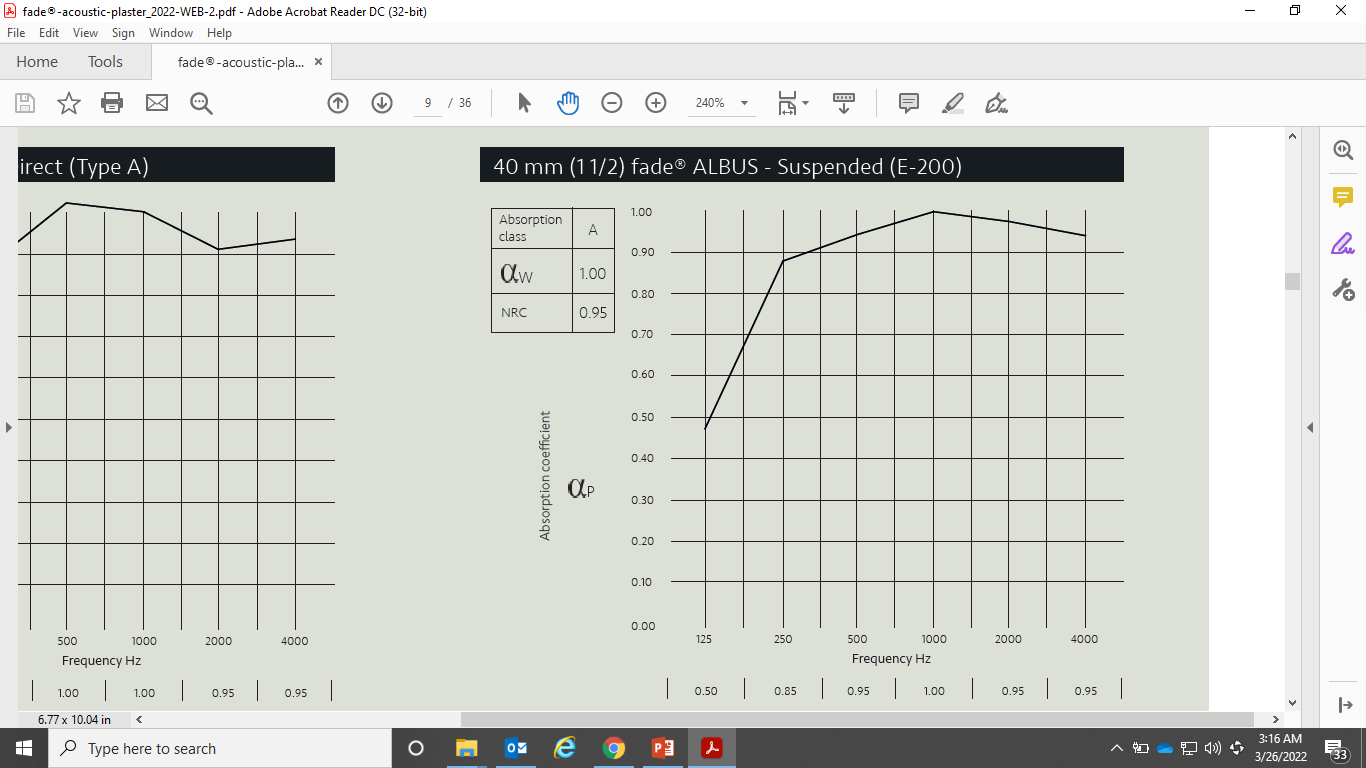 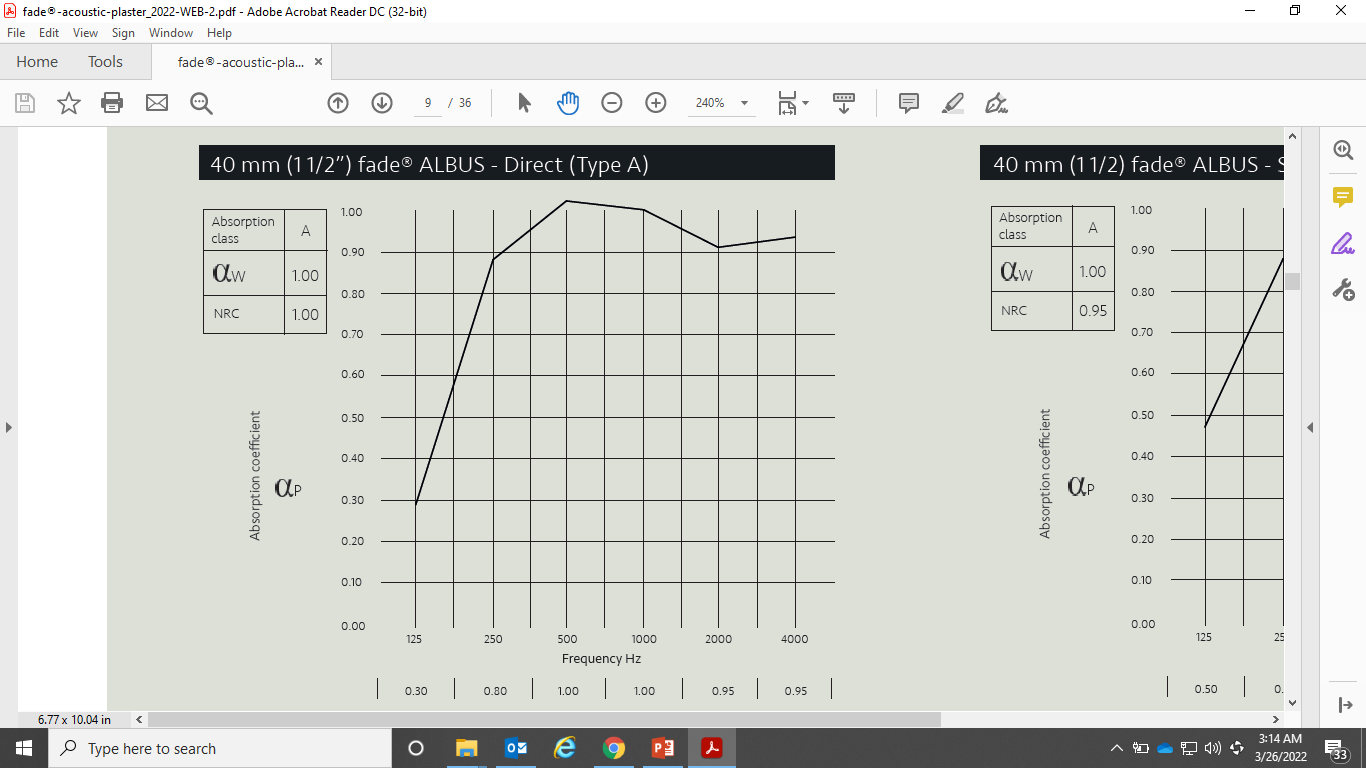 SMOOTH FINISH
40mm Thick : 1.0 NRC | 0.95 αw              40mm Thick : 1.0 NRC | 1.0 αw
6 /
SAINT-GOBAIN seamless acoustic ceiling system
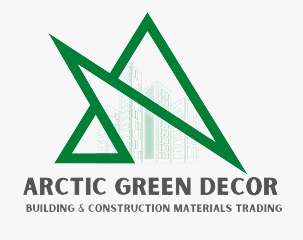 Sound insulation performance using mf gypsum ceiling
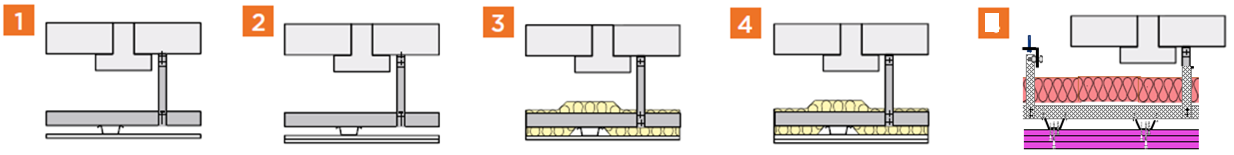 5
MF Ceiling installed below to 150mm Thick Concrete slab with air cavity of 240mm.
7 /
SAINT-GOBAIN seamless acoustic ceiling system
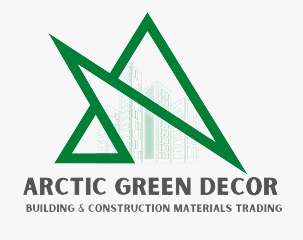 Offers all in one acoustic solution
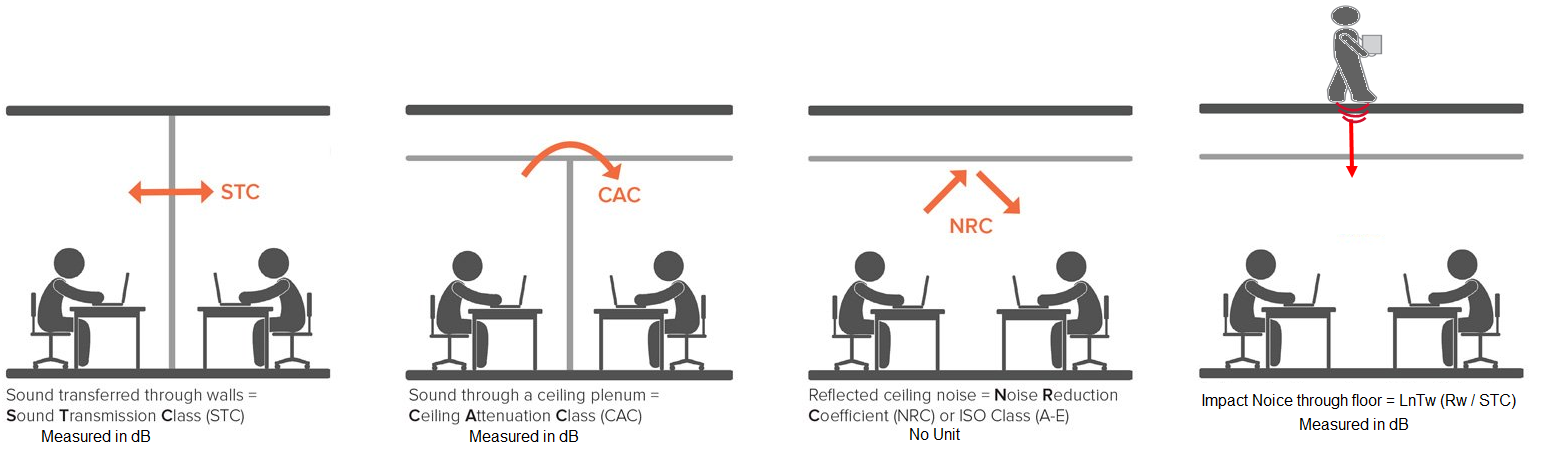 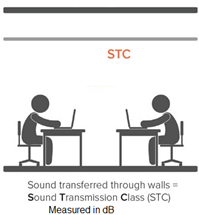 LnTw
Sound transferred through Ceiling 
Sound Transmission Class (STC) measured in dB
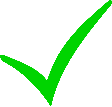 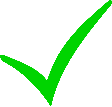 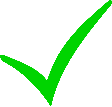 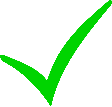 All above are laboratory Test measurement
8 /
SAINT-GOBAIN seamless acoustic ceiling system
Ecophon fade seamless acoustic ceiling installation video
9 /
Fixation detail below Saint-Gobain MF Ceiling Assembly
SAINT-GOBAIN seamless acoustic ceiling system
Ecophon fade seamless acoustic ceiling maintenance & repair video
10 /
Excellent Spot Repair feasibility
SAINT-GOBAIN seamless acoustic ceiling system
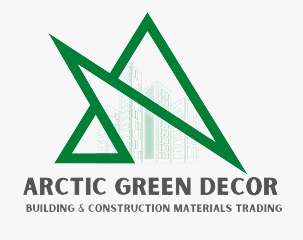 Special effects options
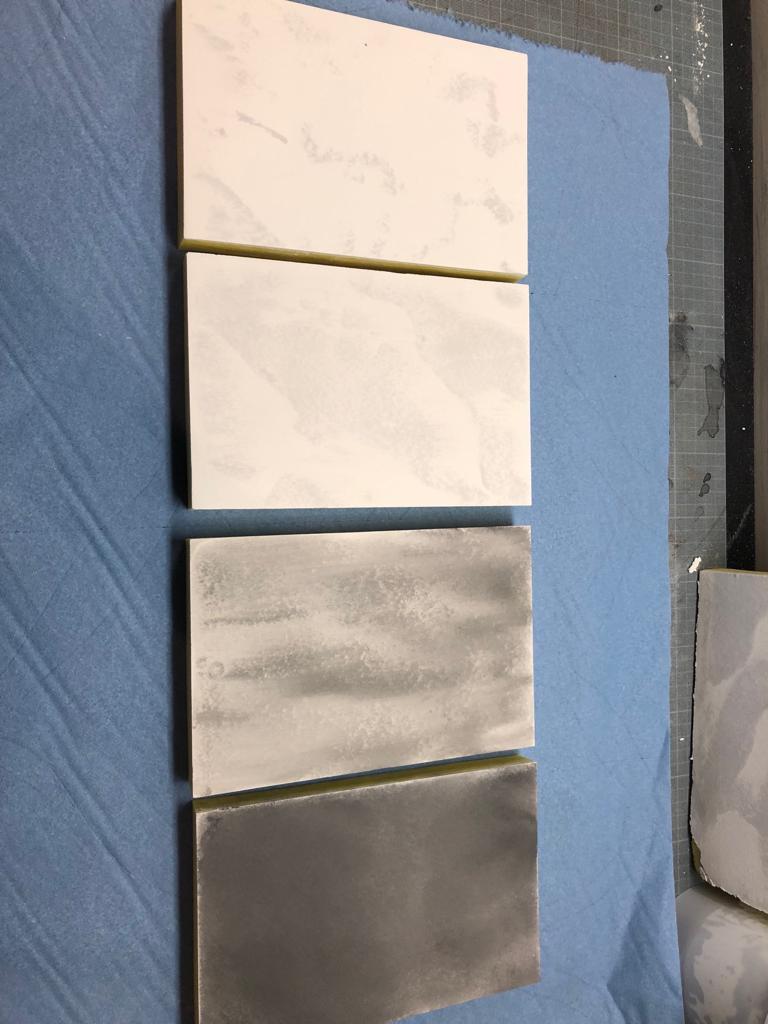 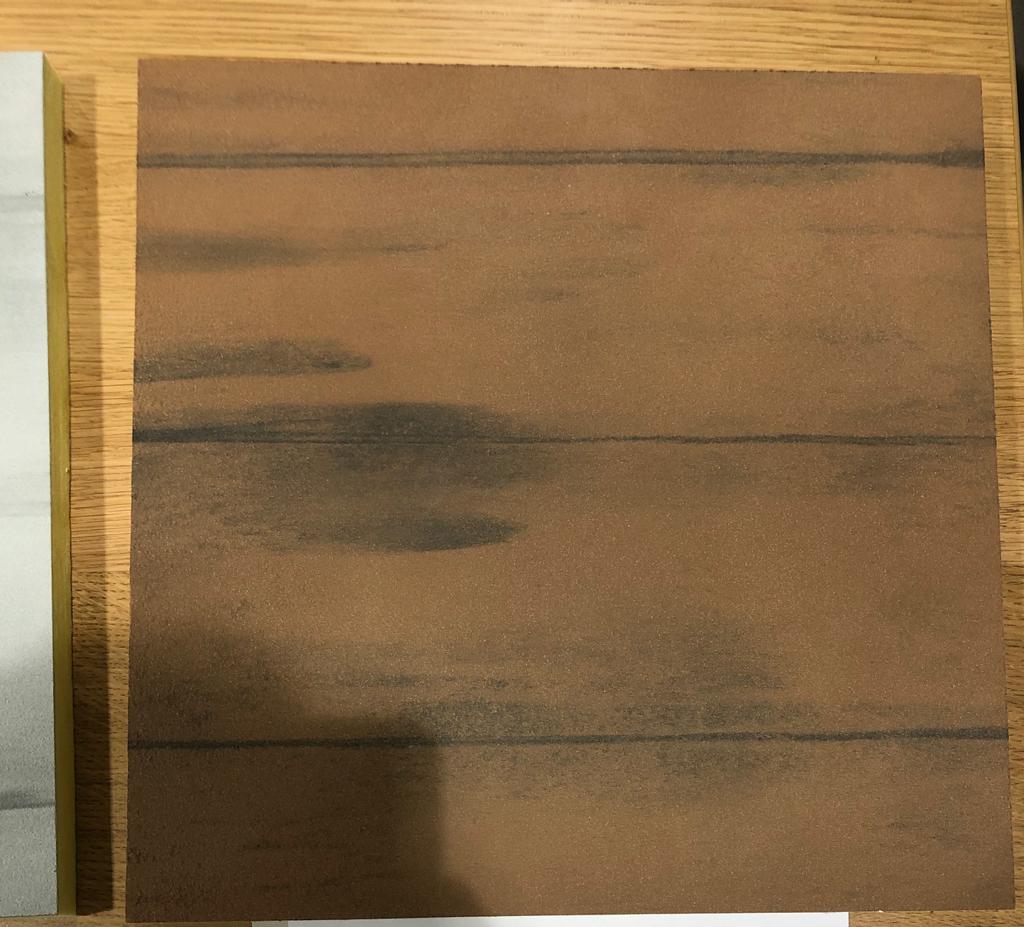 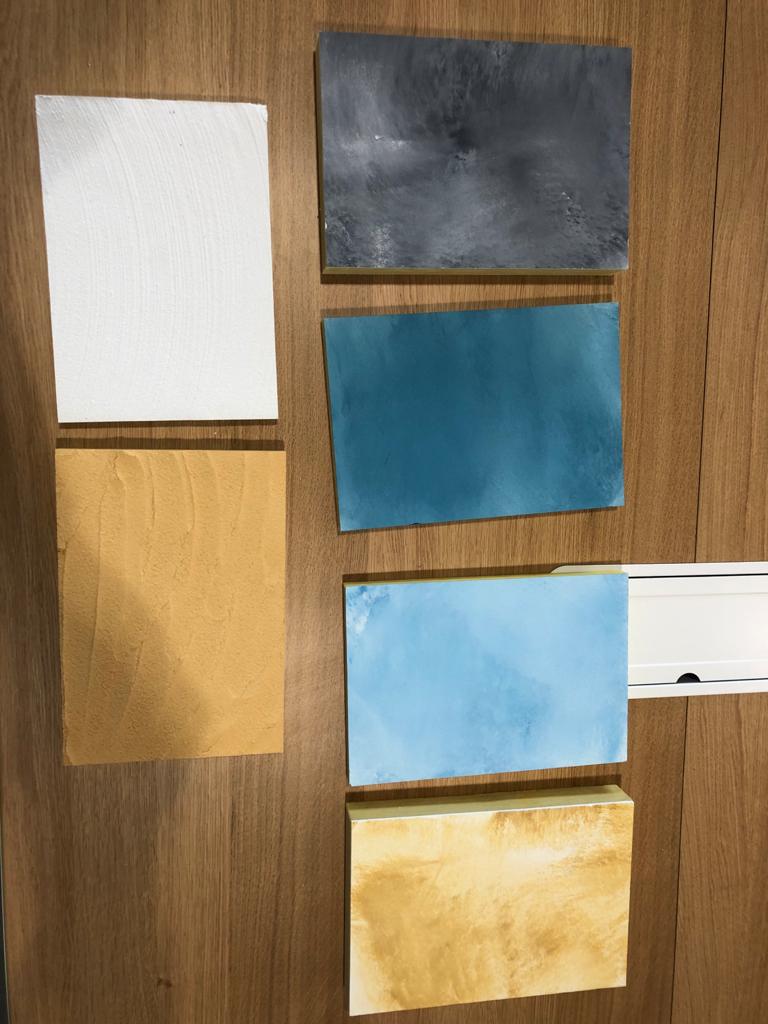 Timber/wood Effect
Other Effects
Marble Effect
Sky Effect
11 /
SAINT-GOBAIN seamless acoustic ceiling system
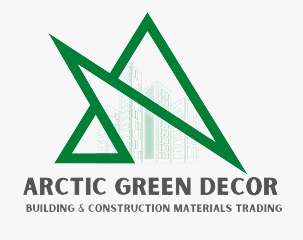 Finishing images from site
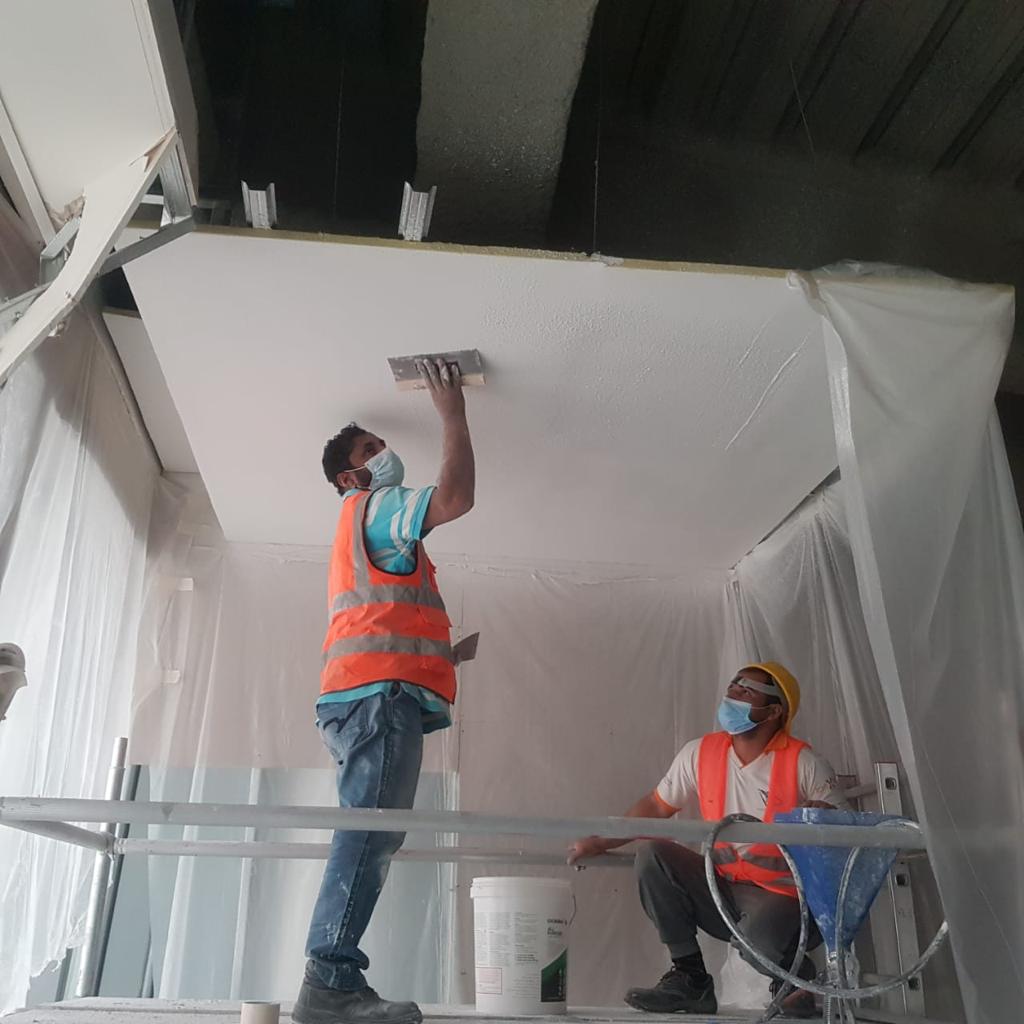 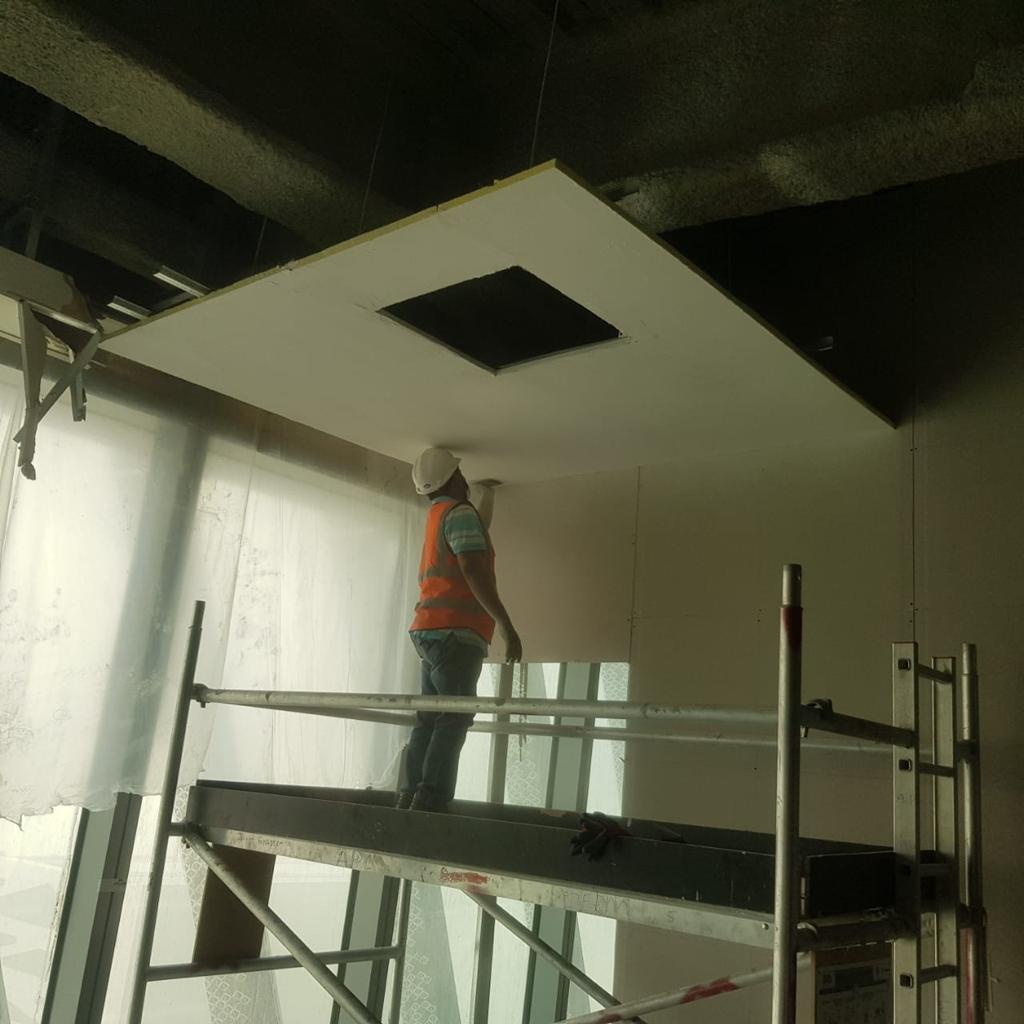 Finishing under progress
Cut out for Access Panel
12 /
SAINT-GOBAIN seamless acoustic ceiling system
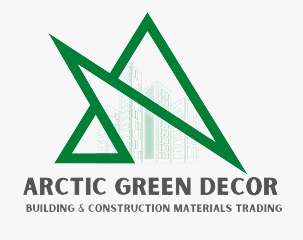 Integration with Saint-Gobain Gyproc access panel
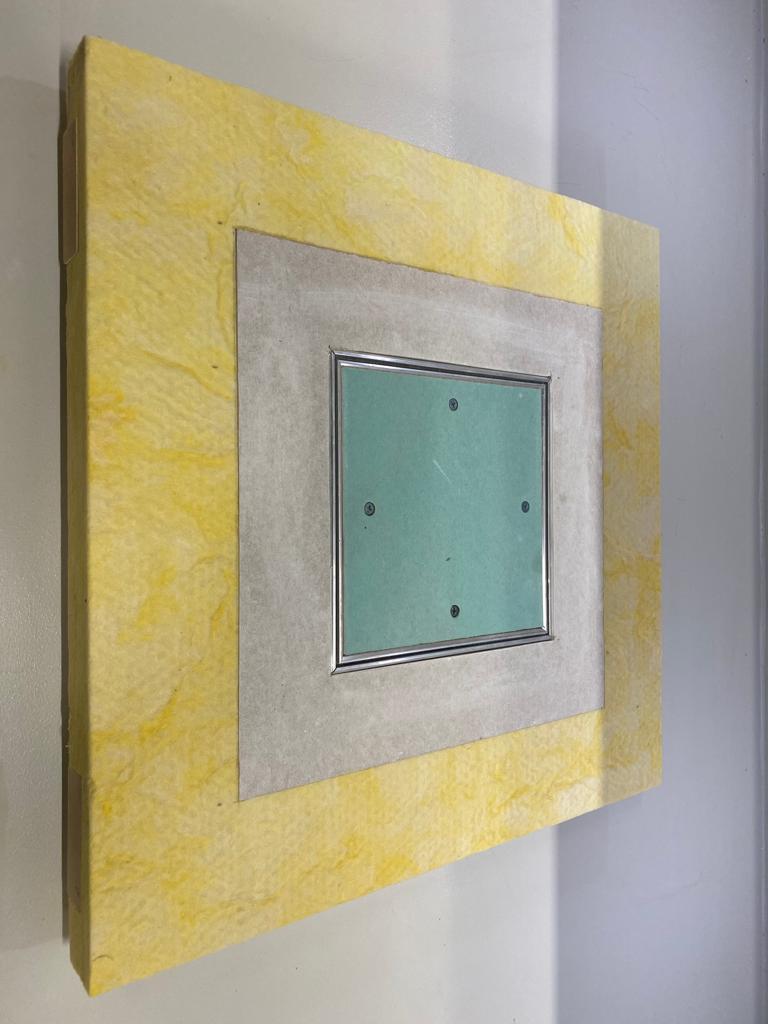 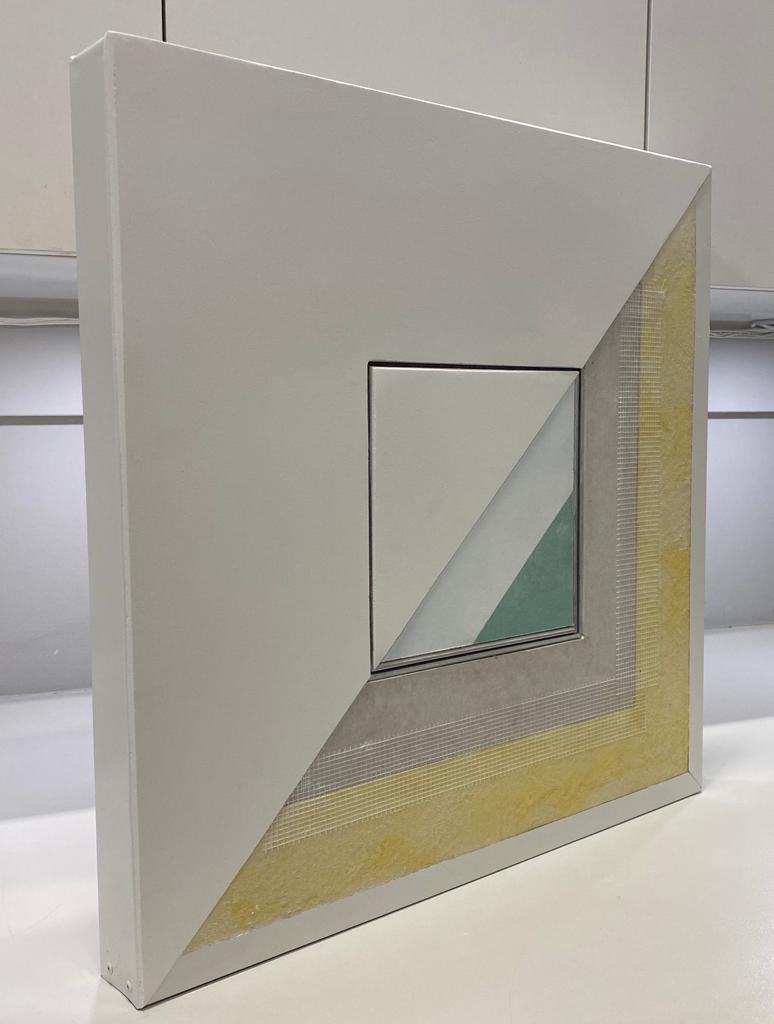 13 /
SAINT-GOBAIN seamless acoustic ceiling system
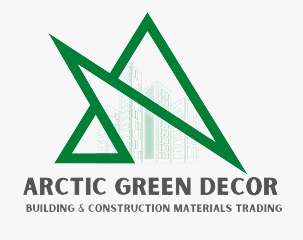 Finishing images
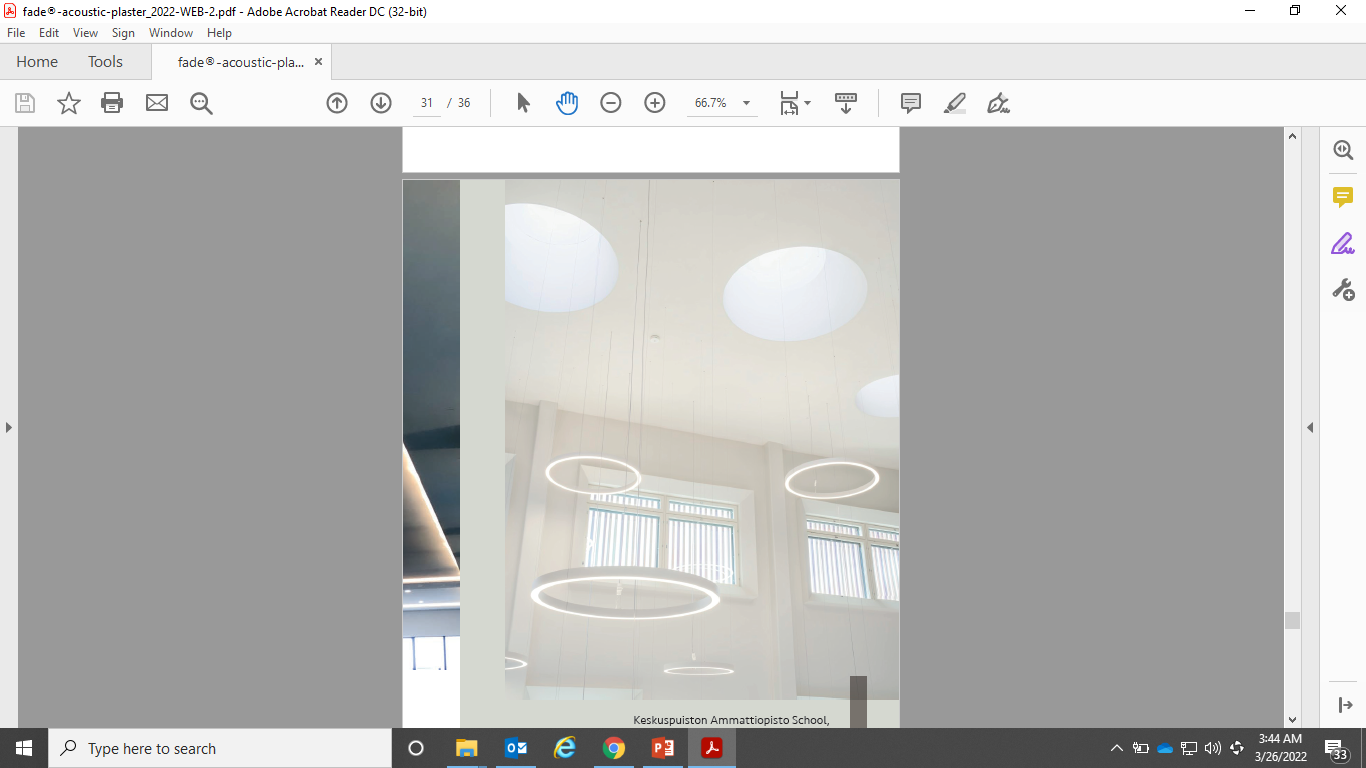 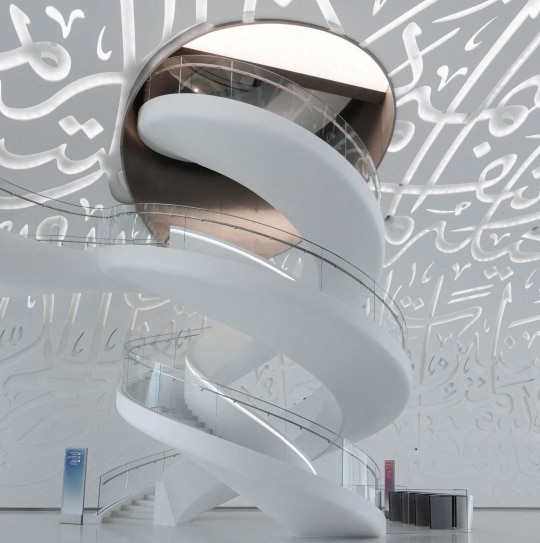 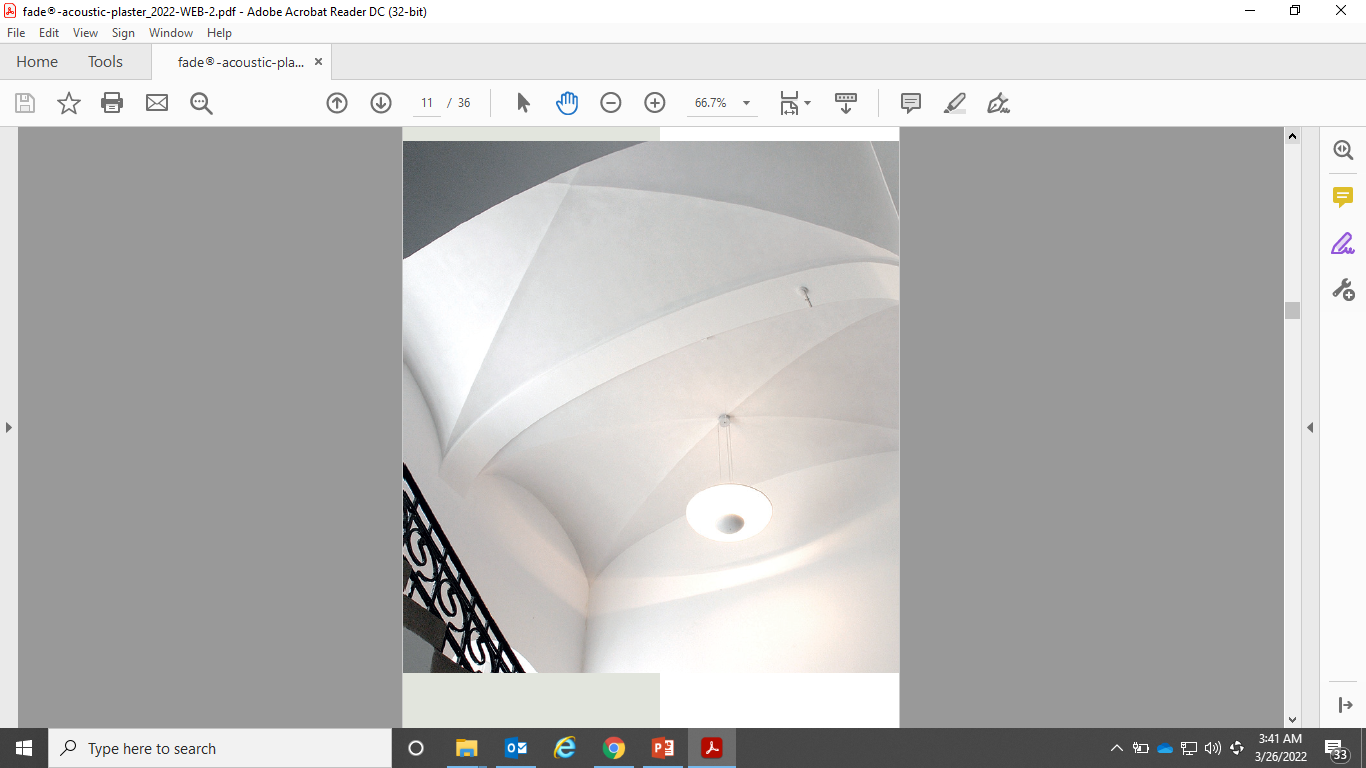 14 /
SAINT-GOBAIN seamless acoustic ceiling system
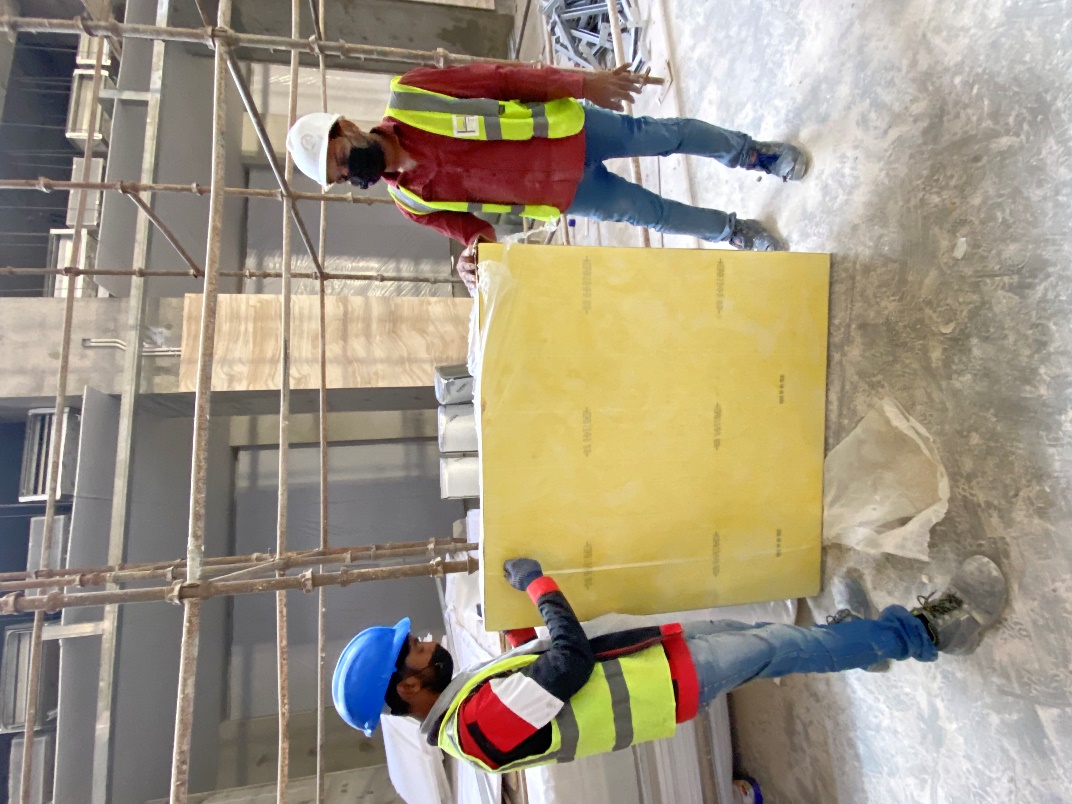 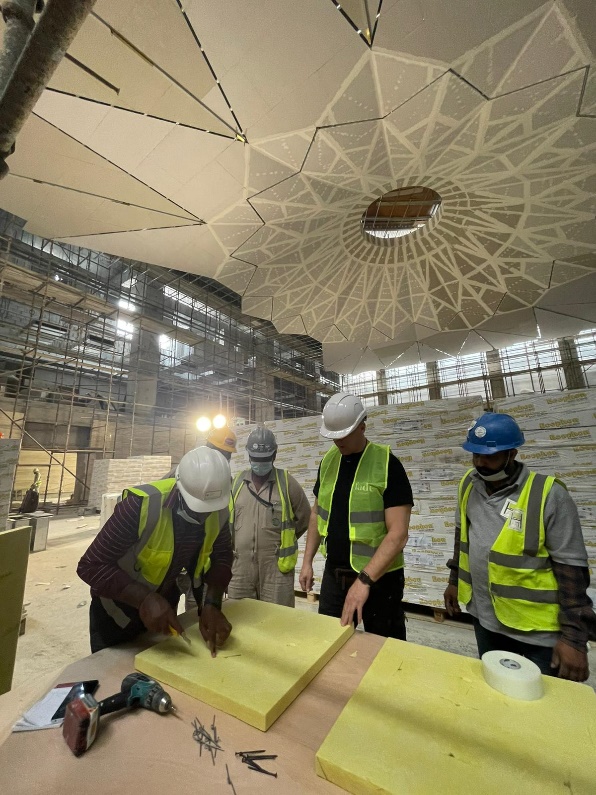 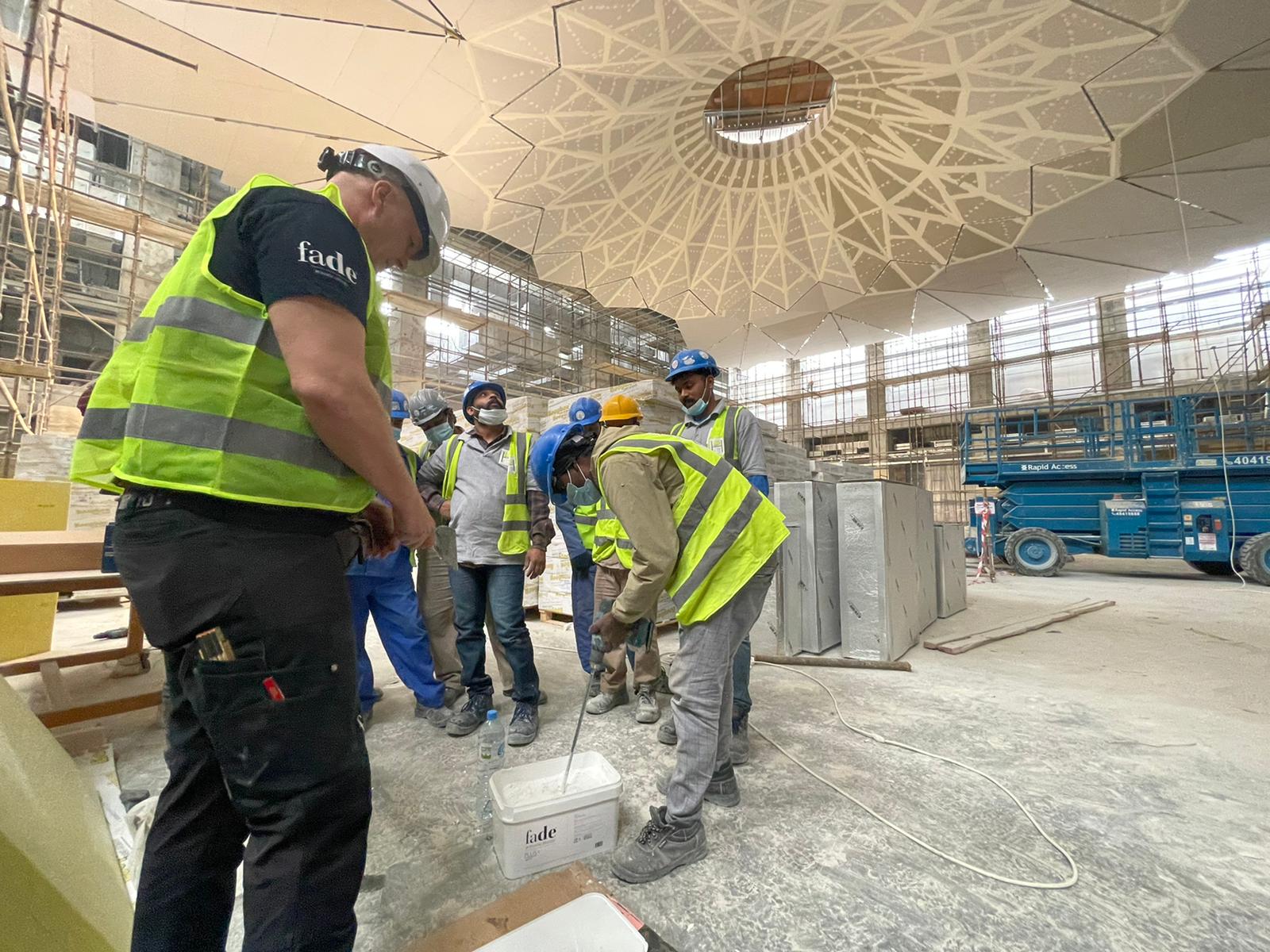 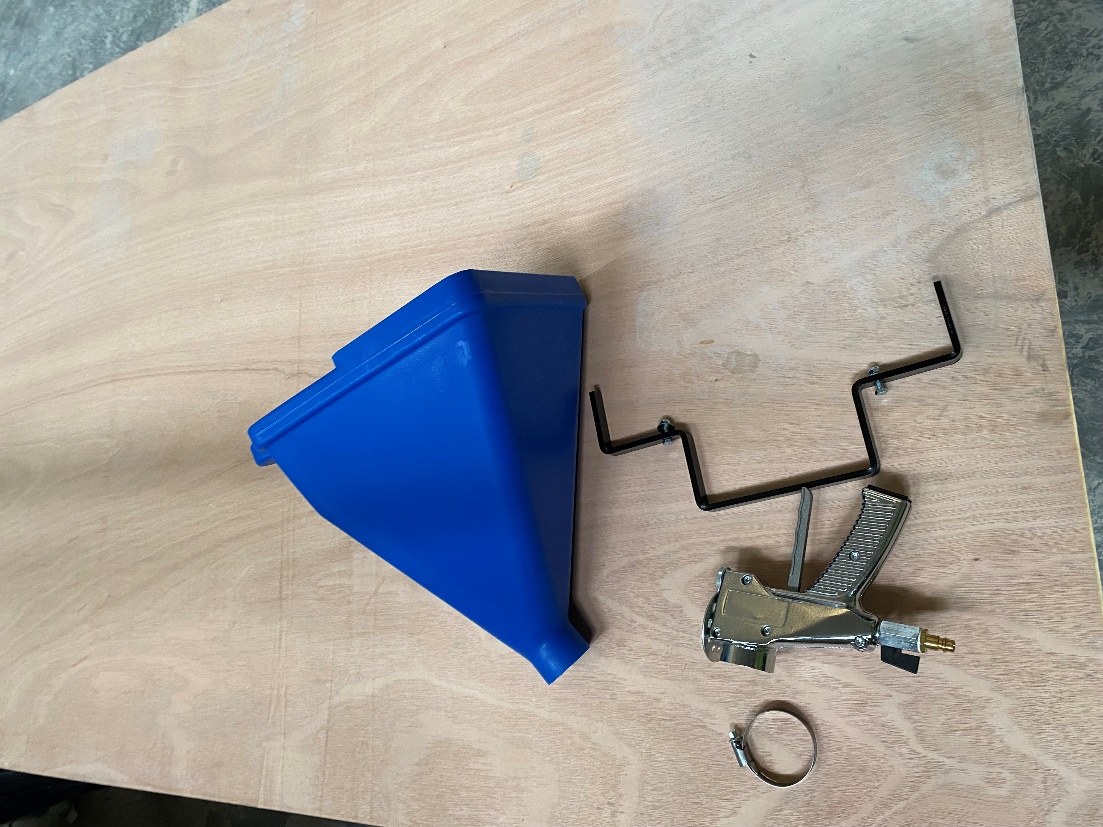 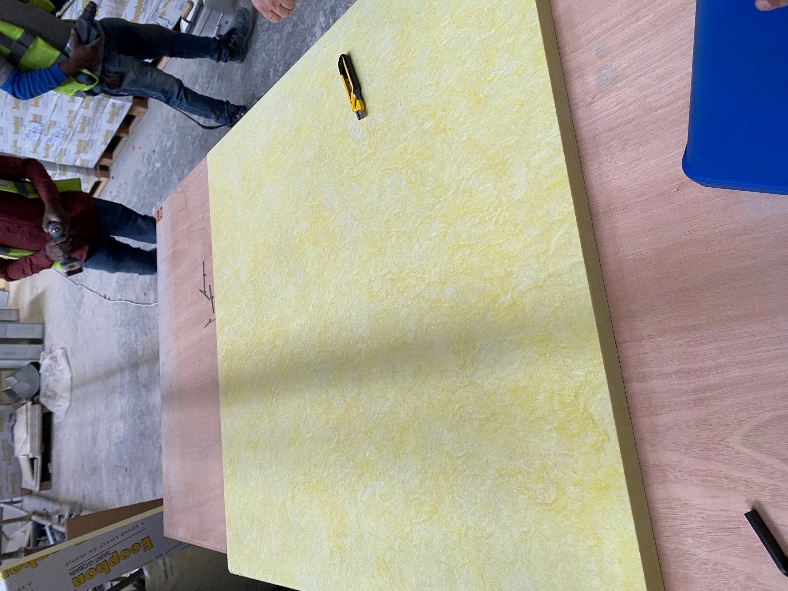 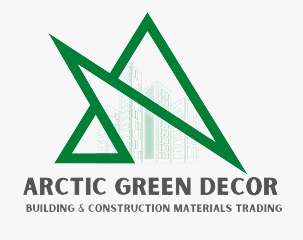 Site support & training activity
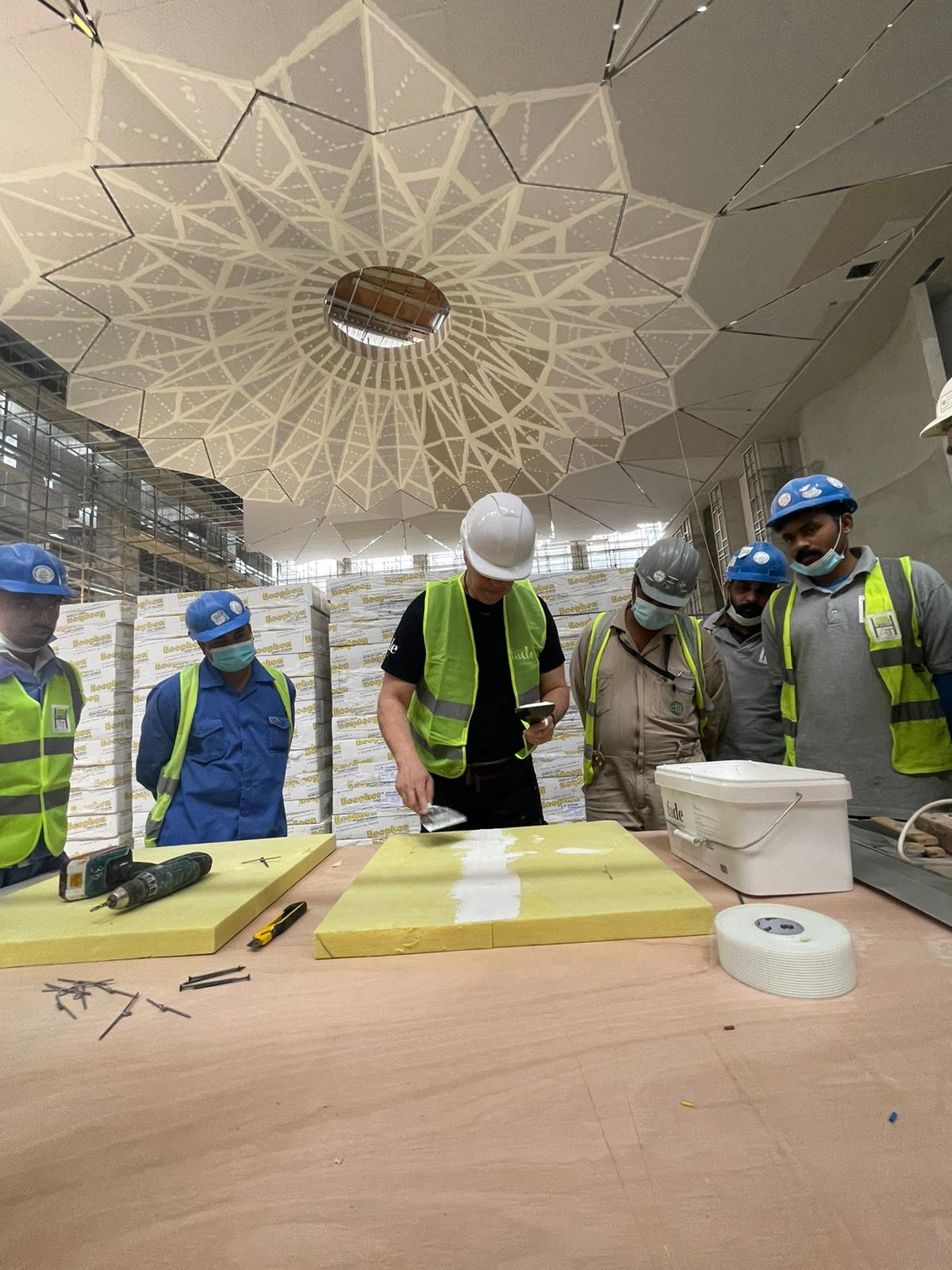 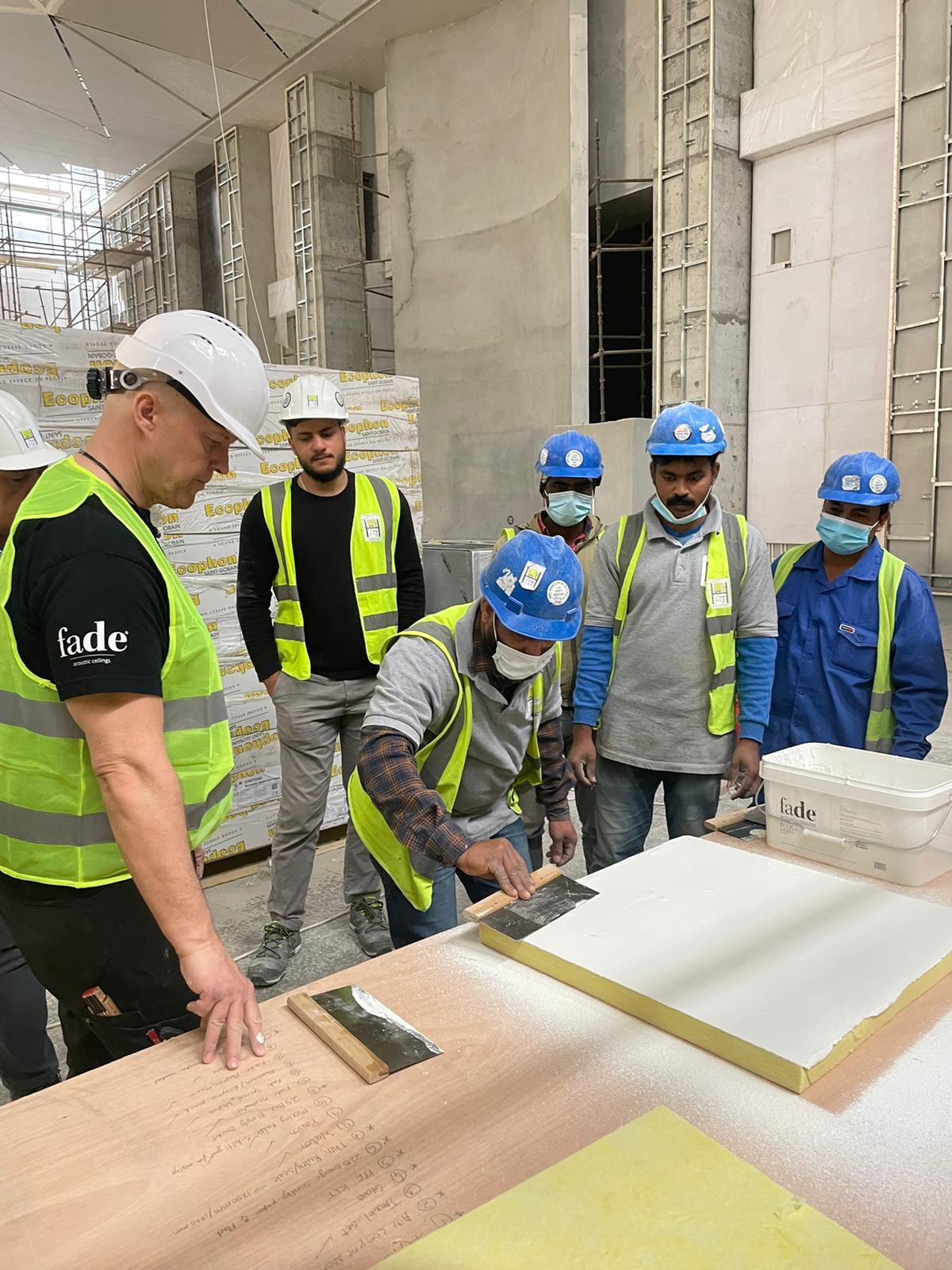 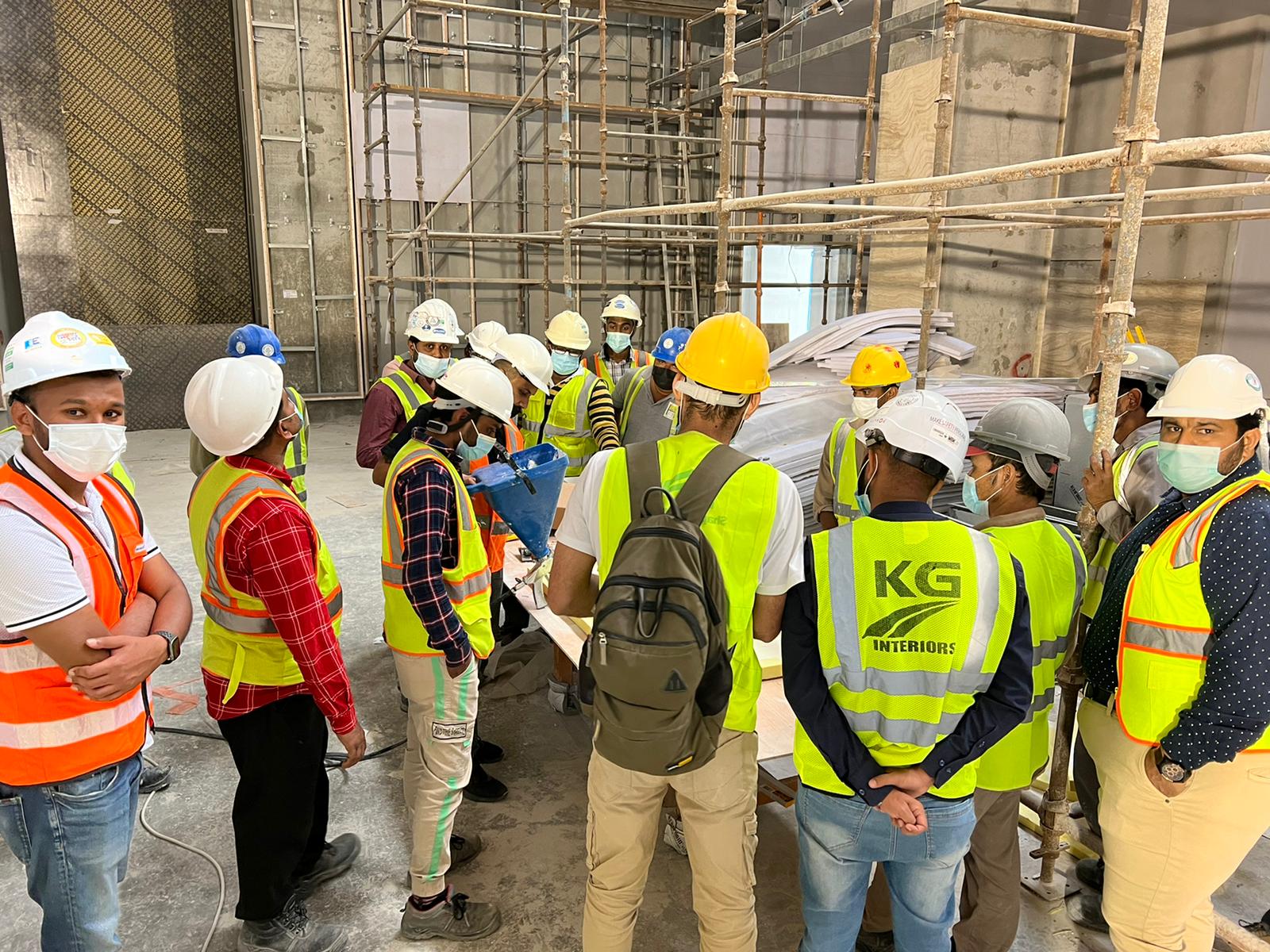 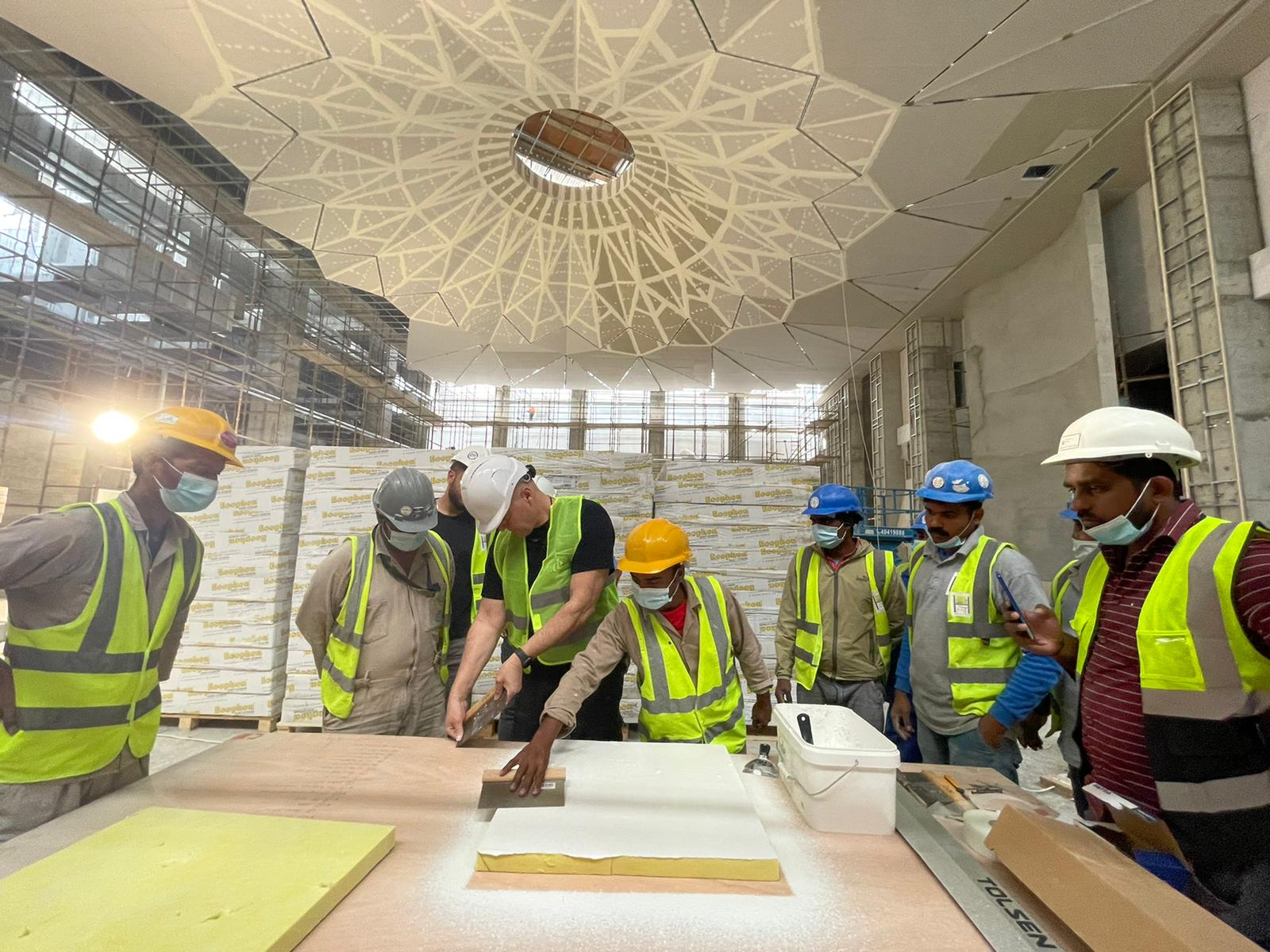 15 /
SAINT-GOBAIN seamless acoustic ceiling system
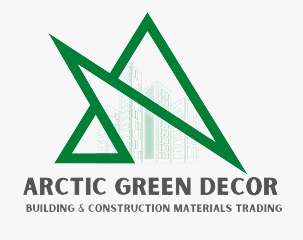 Few Reference projects
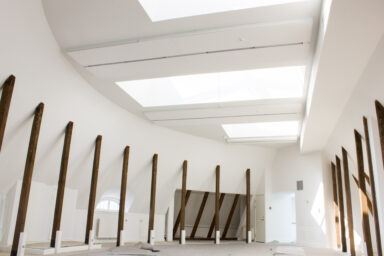 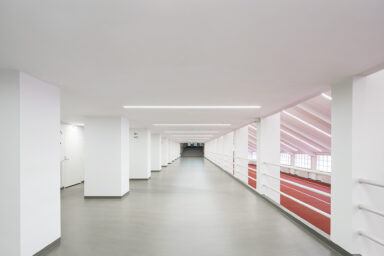 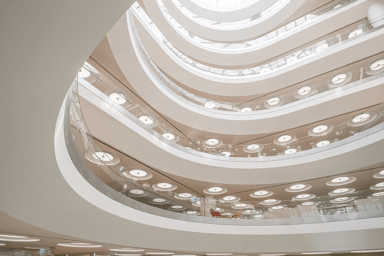 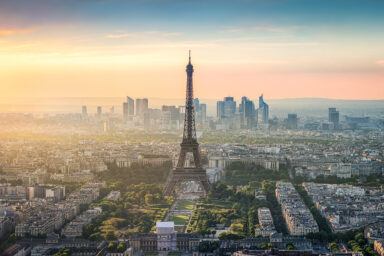 Hankook Tire HQ
Holmens Kanal 9
The Eiffel Tower – Le Jules Verne
Helsinki Olympic Stadium
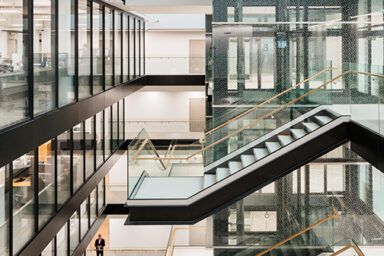 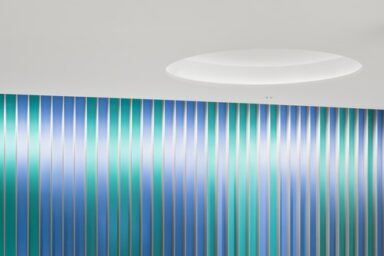 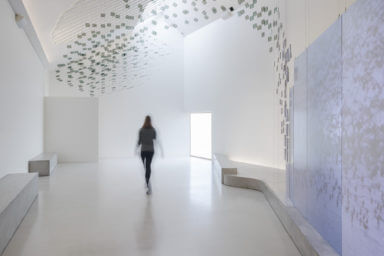 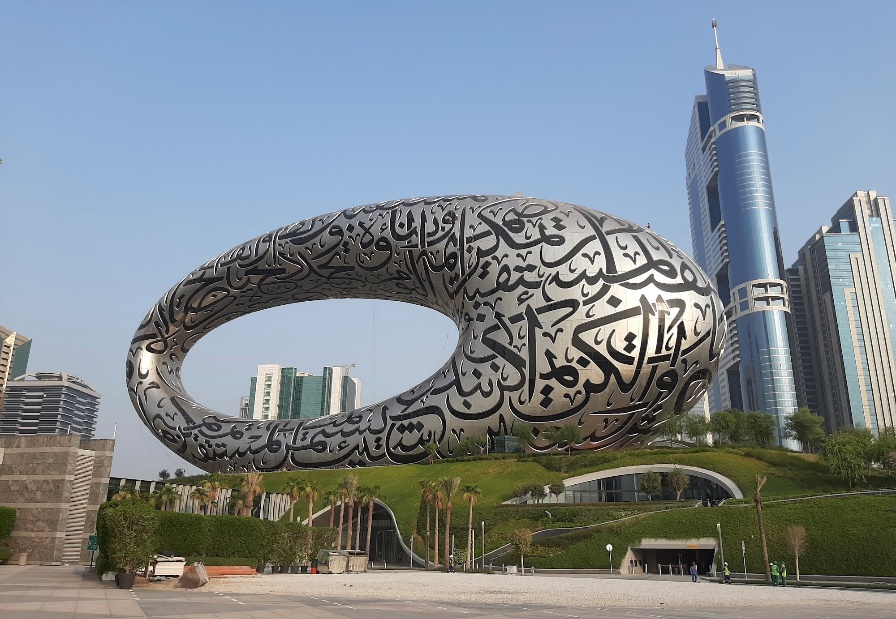 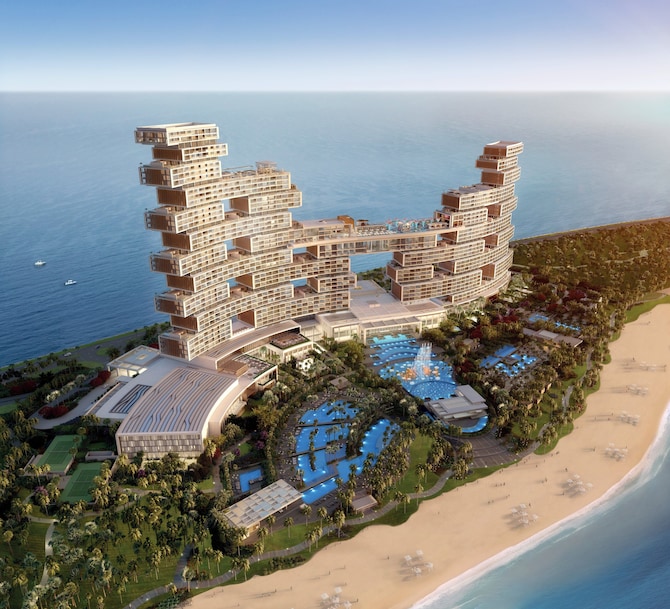 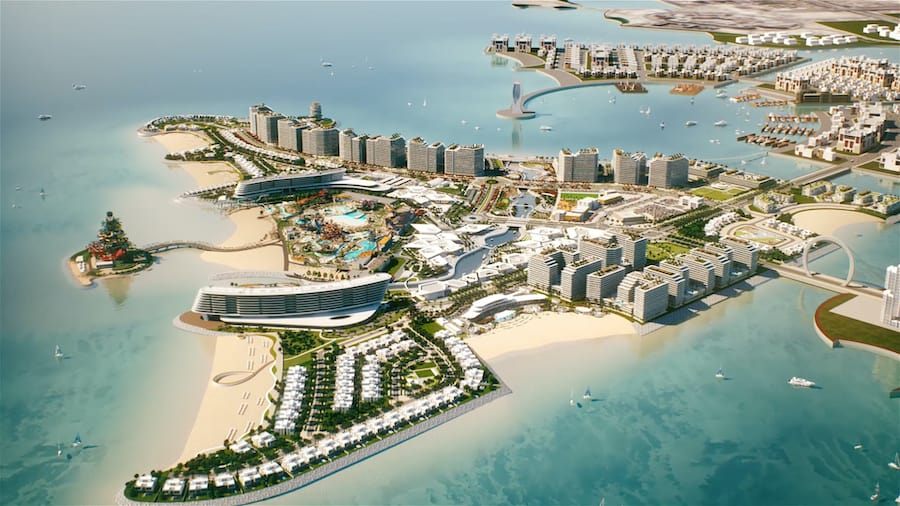 European Chemicals Agency
Niittykumpu Metro Station
Wadden Sea Centre
Museum of the Future
16 /
SAINT-GOBAIN seamless acoustic ceiling system
Royal Atlantis
Juma Mosque – Qeitaifan island
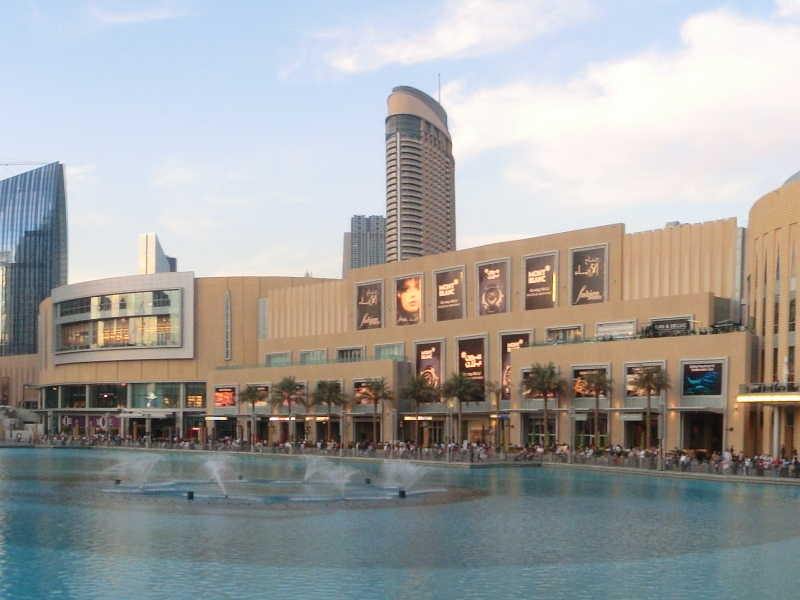 Dubai Mall
THANK YOU
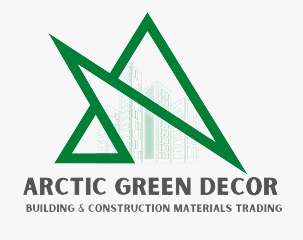 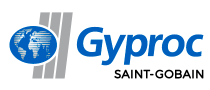 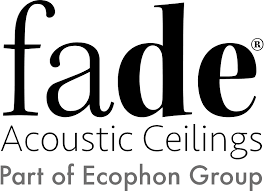 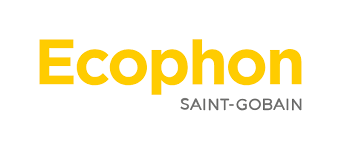